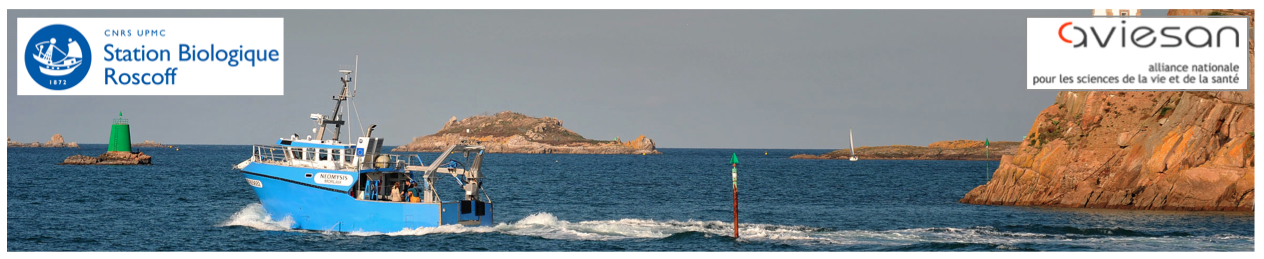 “LONG READS”
Claude THERMES

PLATEFORME DE SÉQUENÇAGE I2BC

INSTITUT DE BILOGIE INTÉGRATIVE DE LA CELLULE

GIF-SUR-YVETTE

9ème ÉCOLE DE BIOINFORMATIQUE EBAII  -  06/10/2020
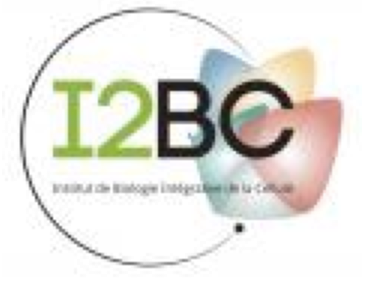 WHY ILLUMINA READS ARE SO SHORT (≤ 300 NT) ?
General scheme of Illumina sequencing
1
2
3
Sequencing
by synthesis
Preparation of
DNA libraries
Cluster growth
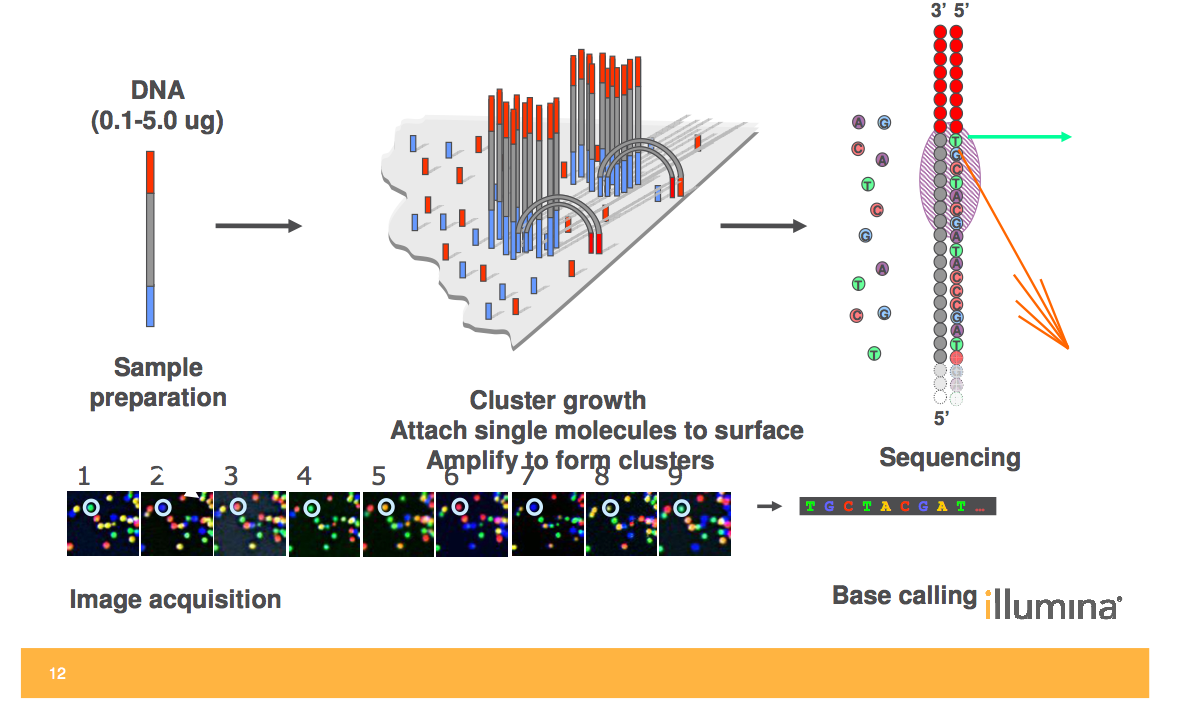 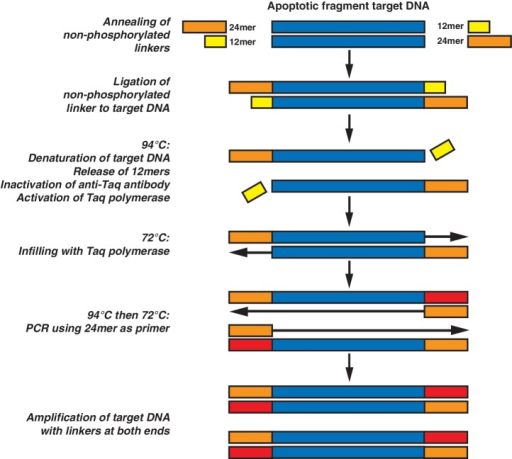 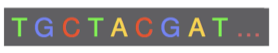 SEQUENCING QUALITY
4-channel vs 2-channel detection
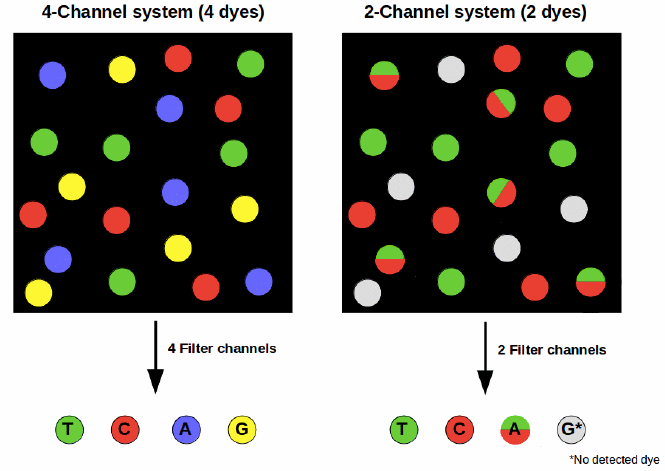 MiniSeq, NextSeq, NovaSeq
MiSeq, HiSeq 4000 and X
2-channel detection can cause sequencing errors due to phasing issues
and can cause  polyG tracts at the end of fragments
SEQUENCING QUALITY
Phasing/Prephasing
Q-score
Base calling error probabilities P : Q = − 10 log10 P
Percentages of bases that fell behind or jumped ahead the current cycle within a read. It increases with cycle number, hampering correct base identification for long reads. Optimal values are below 0.5 or 0.2% depending on platform. Issues may arise when read length is above specifications.
% Q-score > 30 : percentage of bases that have a a probability of incorrect base calling of 1/1000. Low Q scores can increase false-positive variant calls, which can result in inaccurate conclusions.
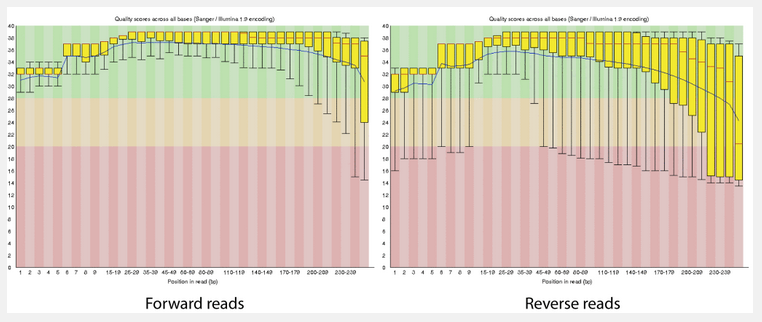 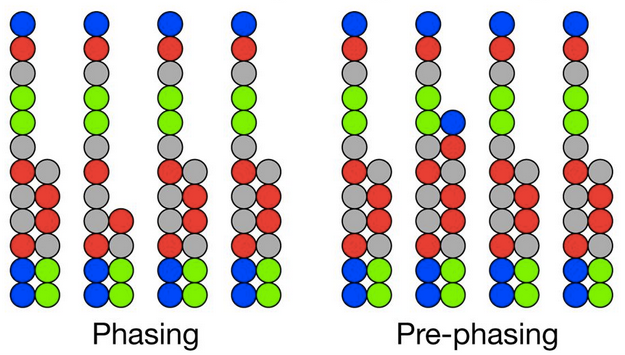 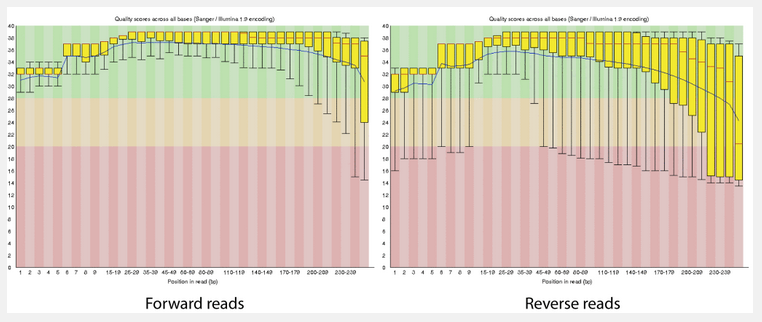 A NEWCOMER IN SHORT READ SEQUENCING
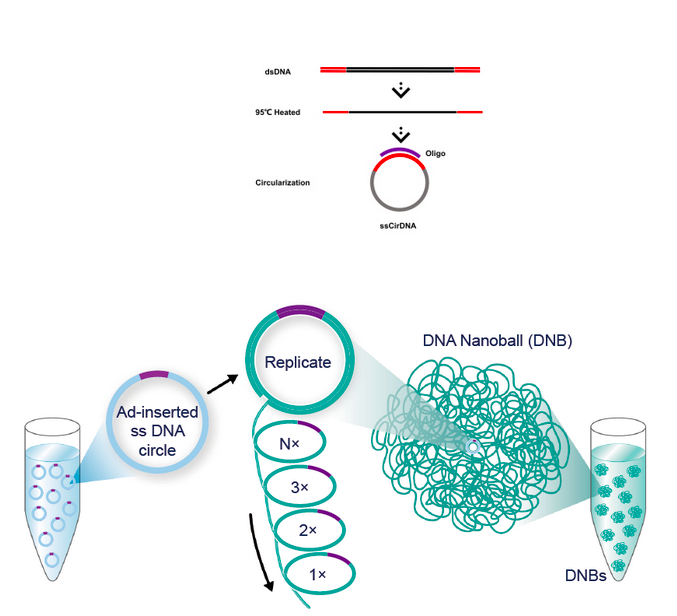 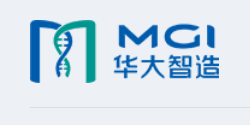 (acquisition of Complete Genomics in 2013)
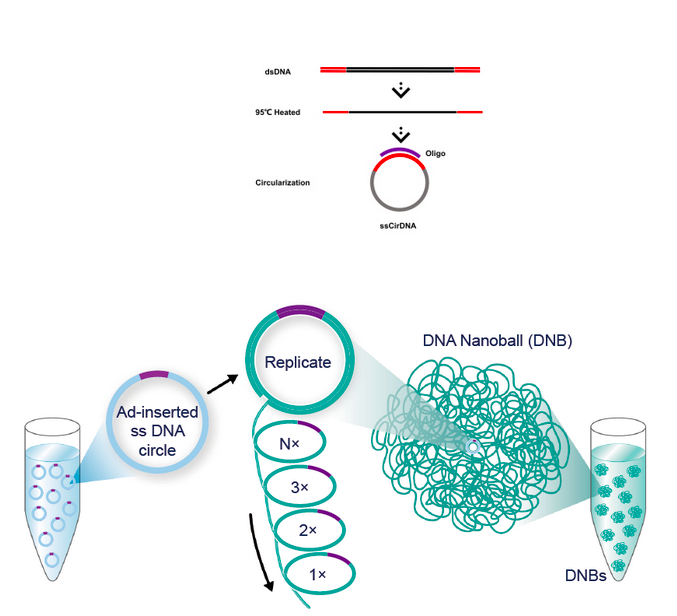 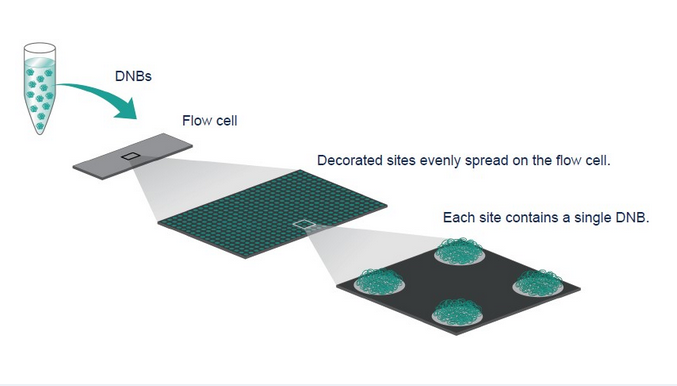 NEW SEQUENCING TECHNOLOGY
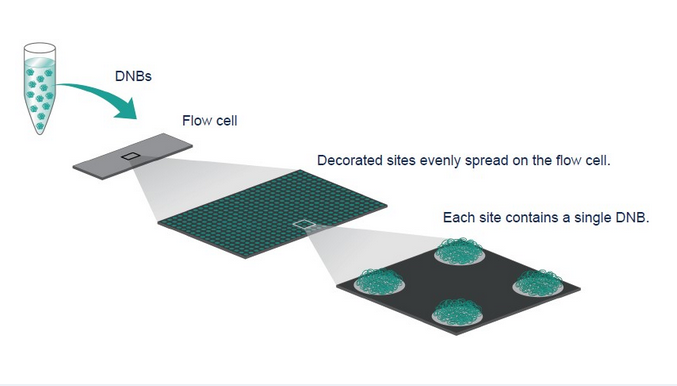 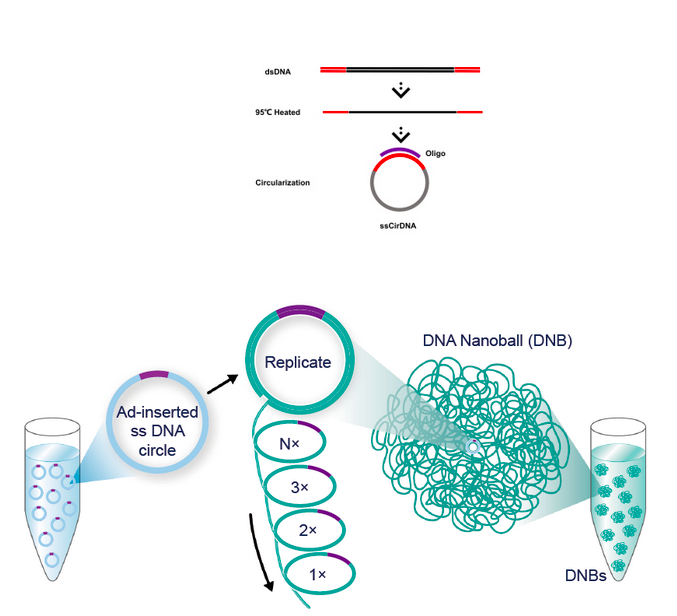 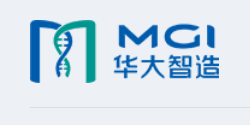 Tests préliminaires (Genoscope, CNRGH)
Qualité : Q30 moyen élevé (même en 2x200)
Taux d’erreur MGI < taux d’erreur NovaSeq
% reads mappés MGI > % reads mappés Illumina
Mais :
Runs plus longs (+ lavage 6h)
Preparation of nanoballs « délicate »
Régions riches A/T et G/C moins couvertes
G400	 NovaSeq S1	    NovaSeq S4

Run time	  66h	 24h	    48h

Output	  500 Gb	 500 Gb	    1600-2000 Gb

Cost/Gb (€)    3.8 - 4.5	 9.9 - 12.4	    6.6 - 8.3
LONG-READS VERSUS SHORT-READS
Assembly of DNA fragments with repeated sequences
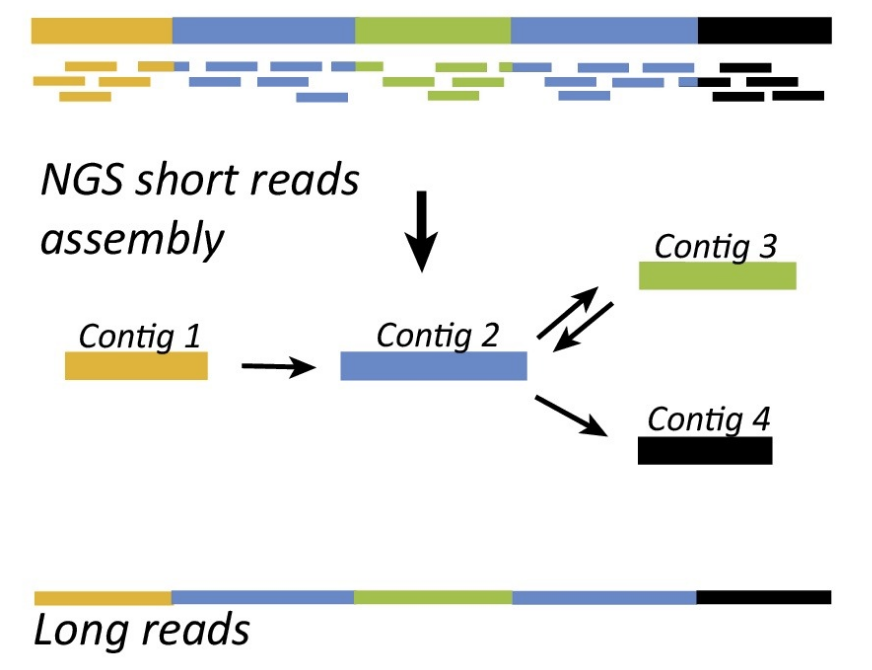 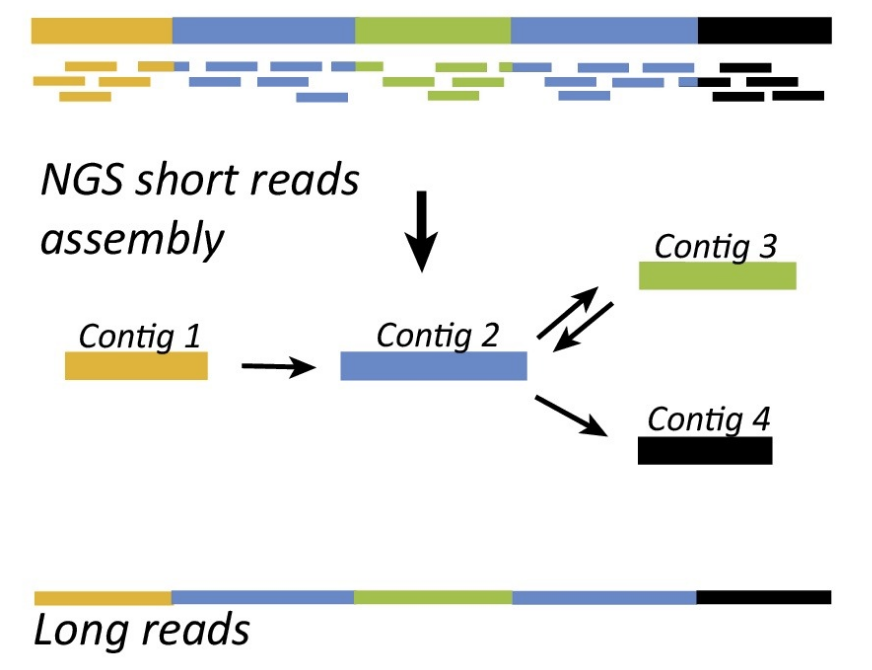 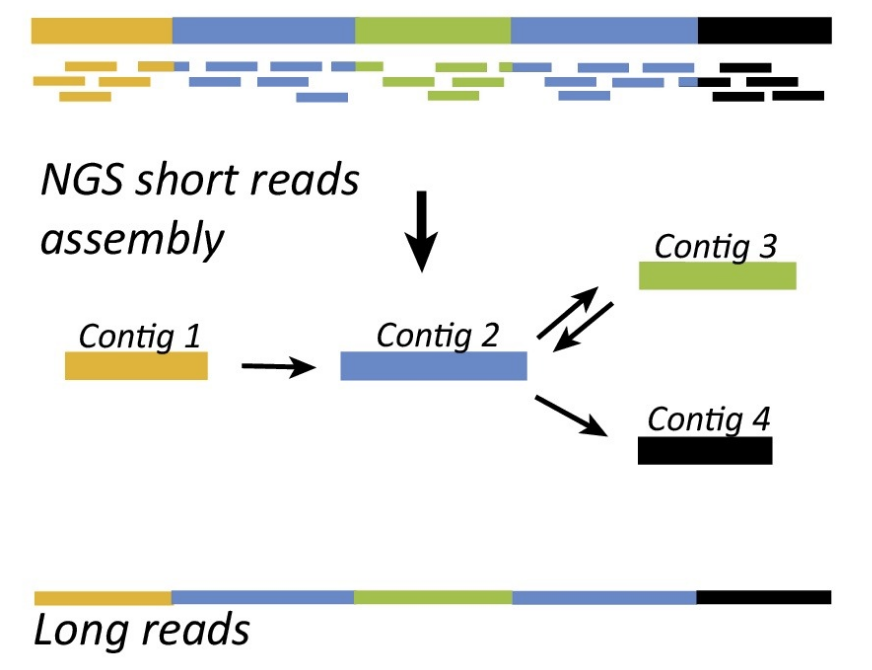 NGS short reads assembly
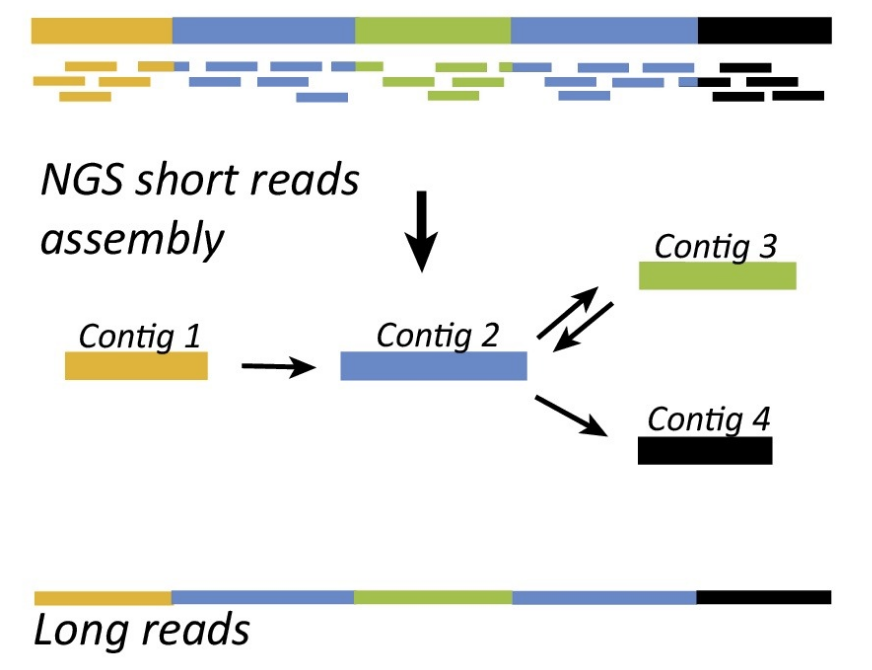 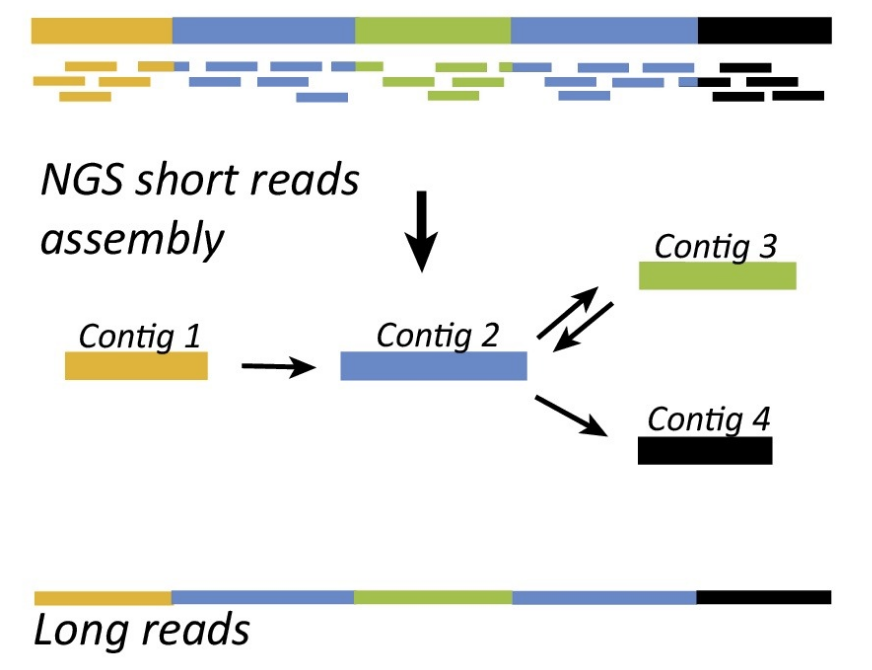 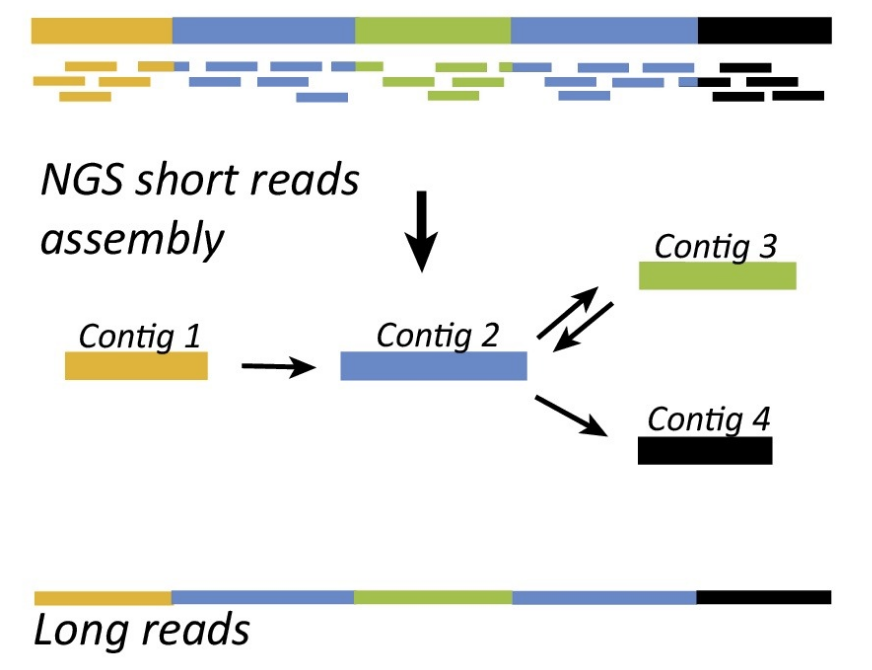 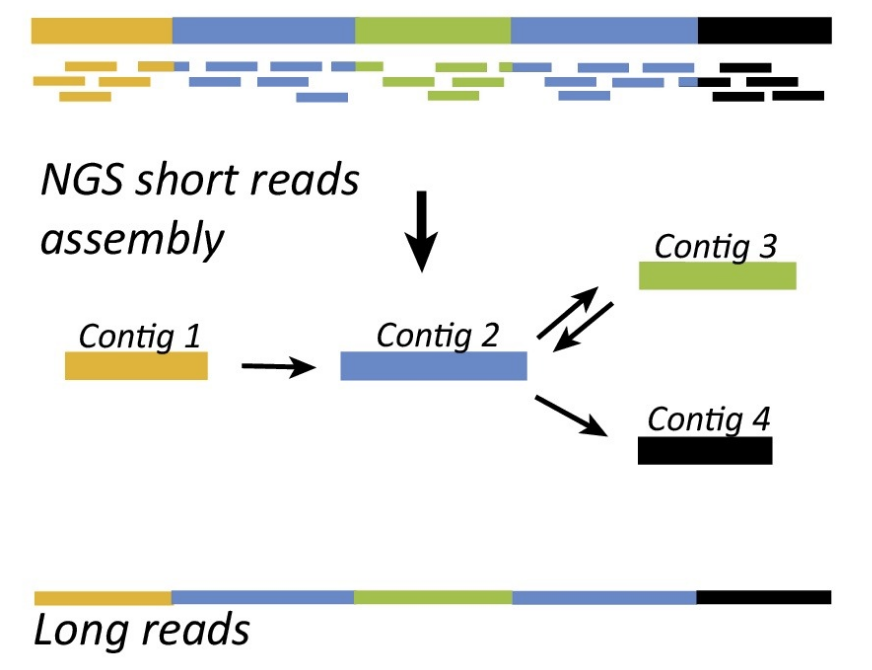 Several contigs       incomplete assembly, underestimation of repeats
Long reads assembly
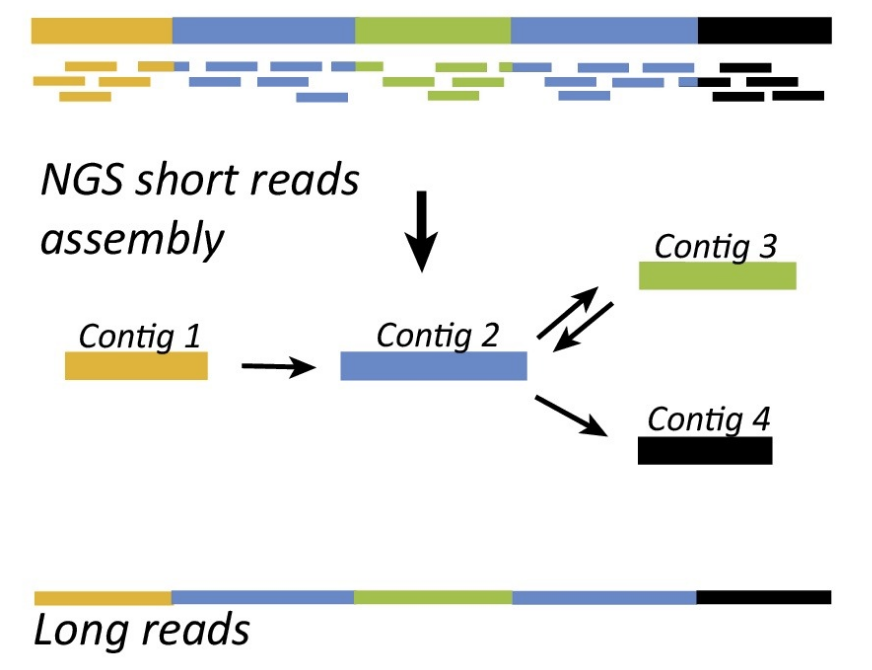 LONG-READS VERSUS SHORT-READS
Haplotype phasing
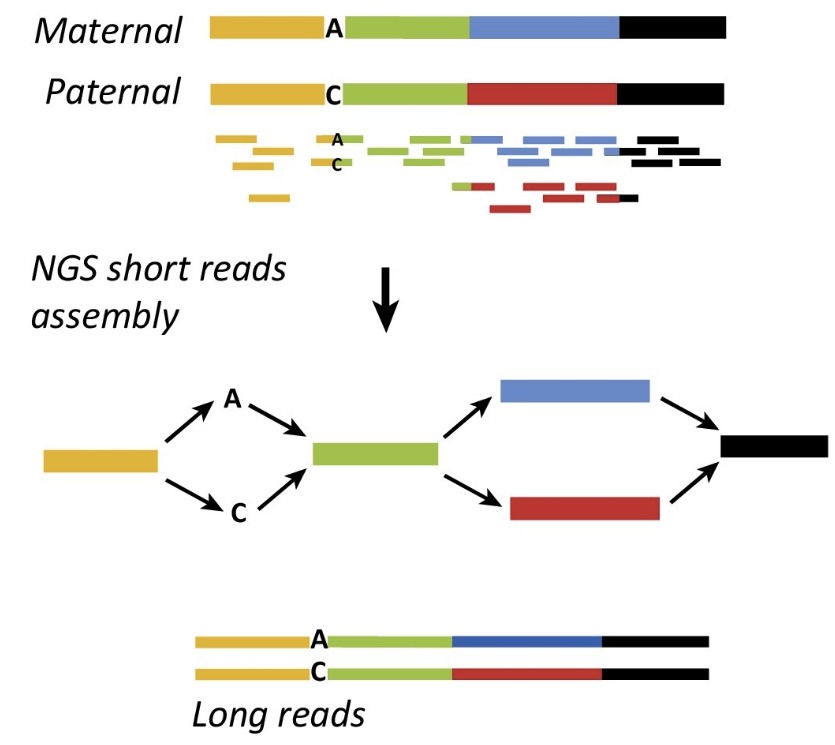 T
G
T
G
T
G
LONG-READS VERSUS SHORT-READS
Detection of splicing isoforms
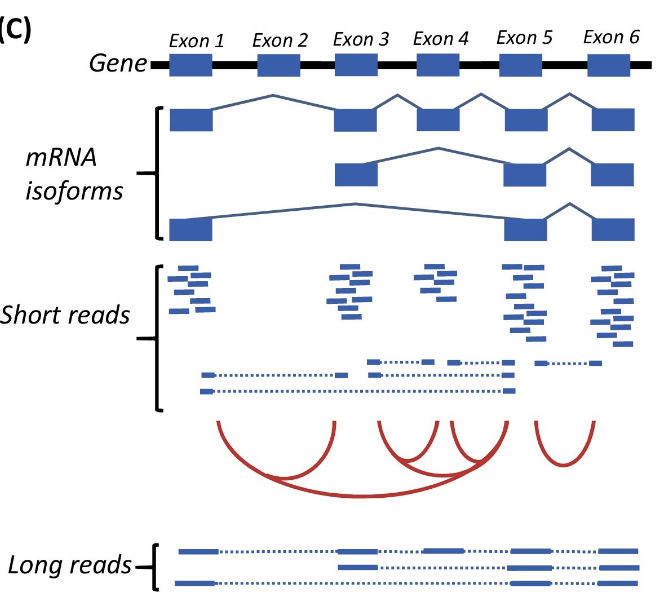 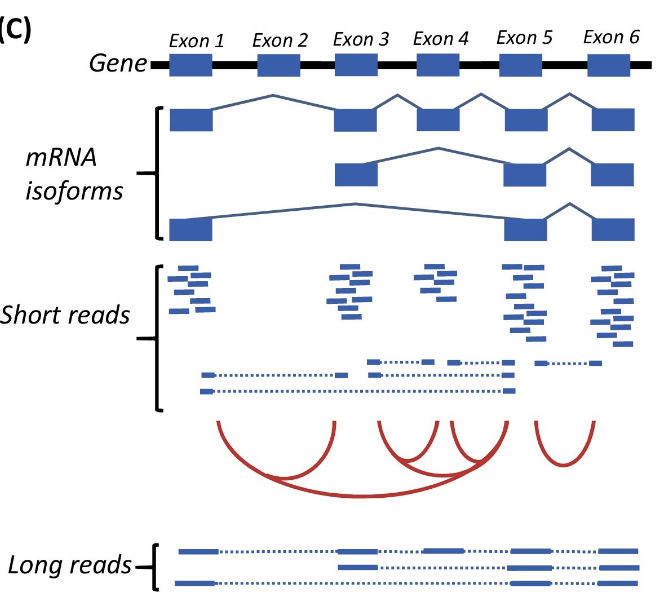 The 3rd generation
winning technologies
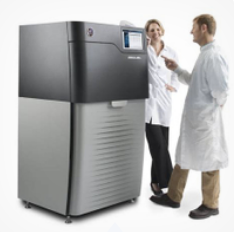 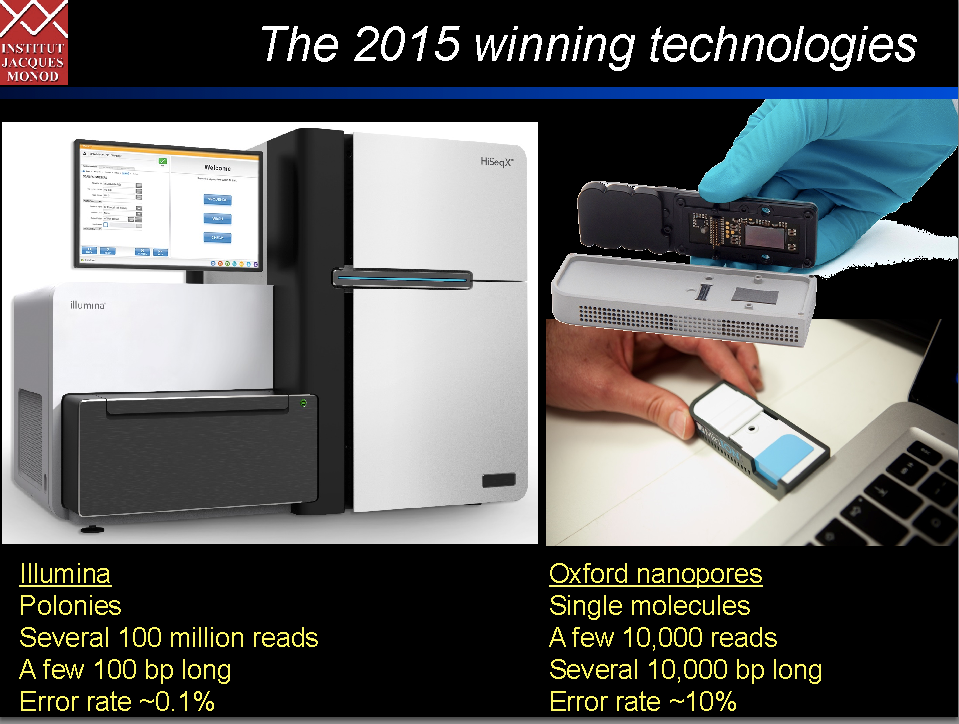 MinION - Oxford Nanopore
Single molecules
> 200 000 bp long
Error rate ≈ 10-15 %
Compensated by coverage
Sequel - Pacific Biosciences 
Single molecules
Up to 80,000 bp long
Error rate ≈ 10-15 % - CCS: <1%
Compensated by coverage
17/09/2018
Redox-omic Technologies
10
PacBio : Single Molecule Real Time (SMRT) sequencing
PacBio DNA-seq library
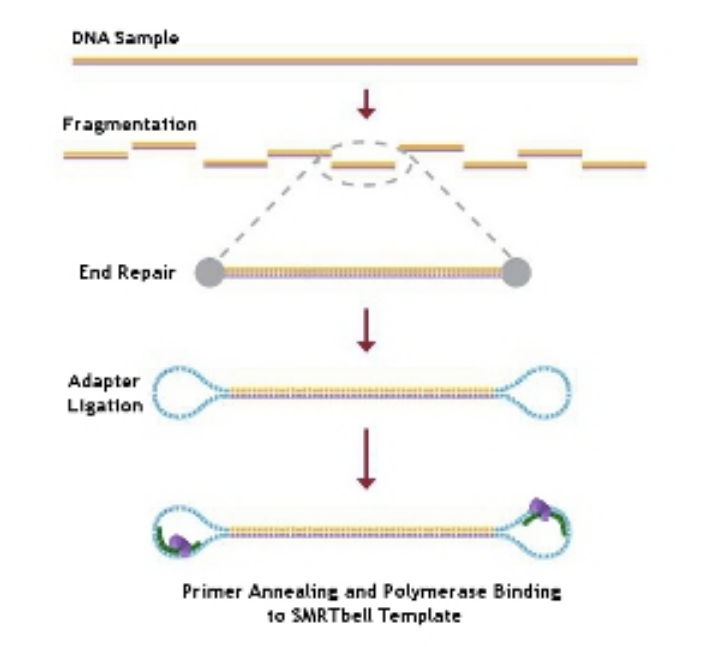 Pacific Biosciences
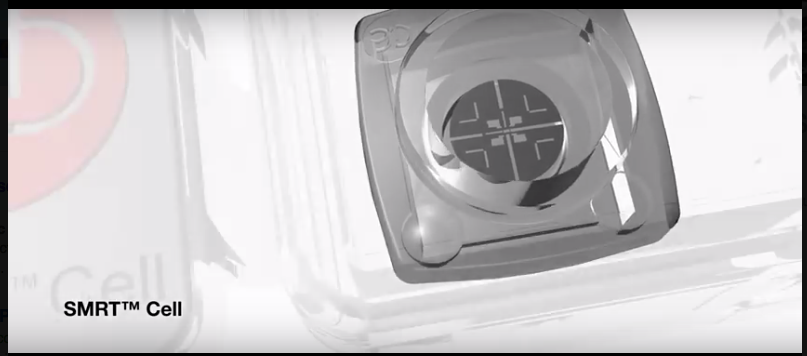 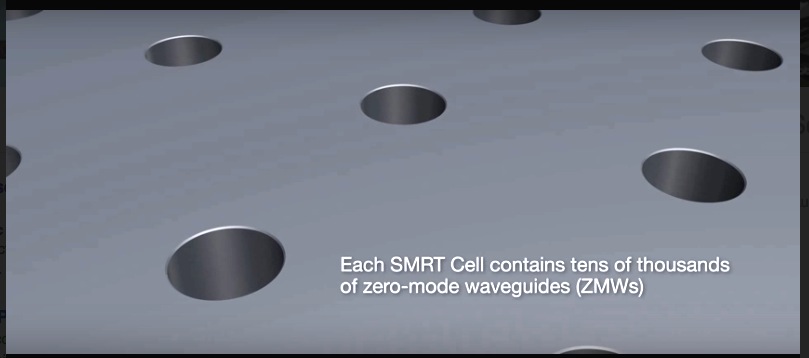 ZMW
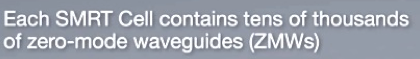 Pacific Biosciences
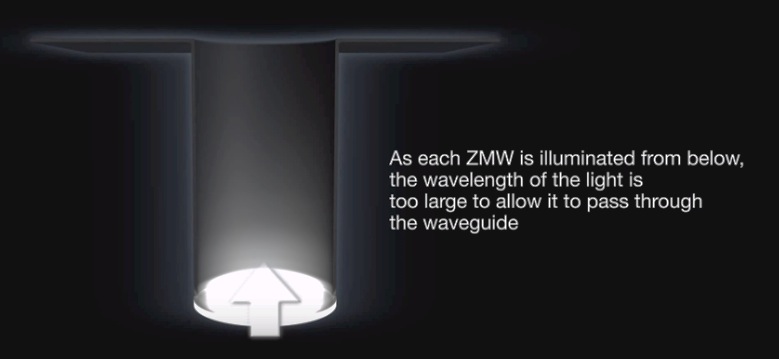 ZMW : optical waveguide that guides light energy into a volume that is small compared to the wavelength of the light
Pacific Biosciences
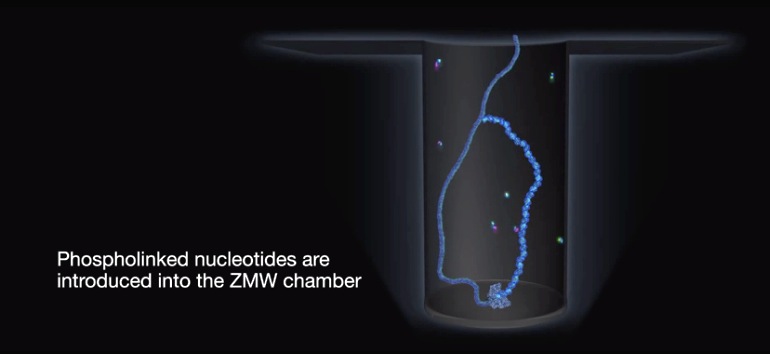 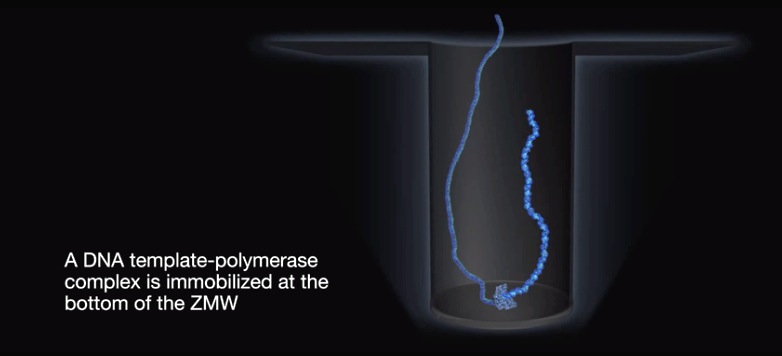 Pacific Biosciences
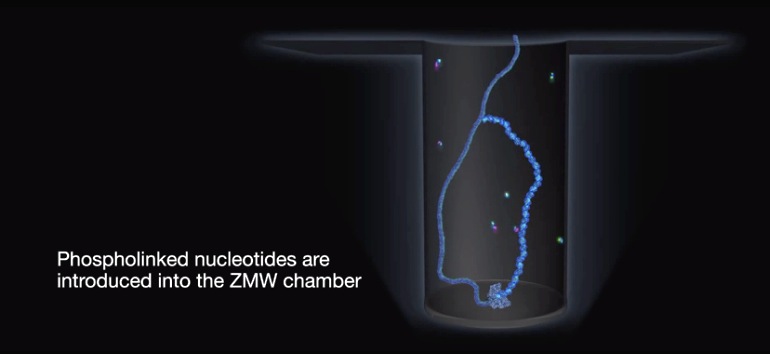 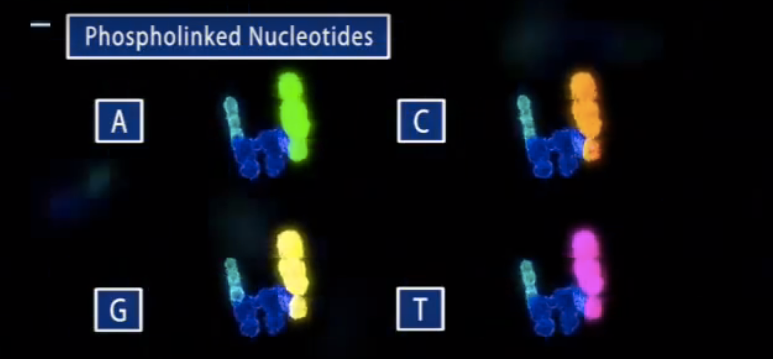 Pacific Biosciences
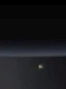 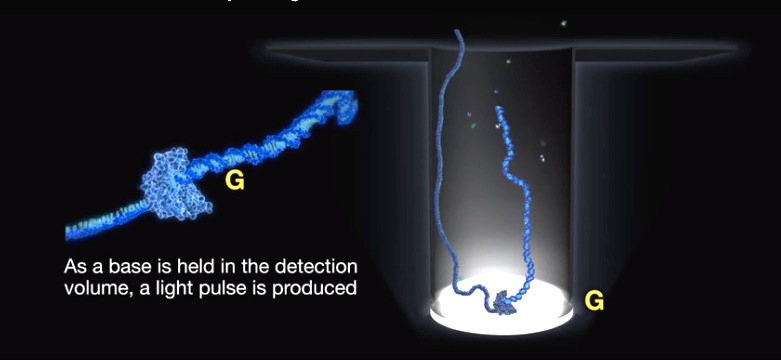 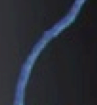 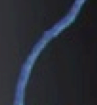 Pacific Biosciences
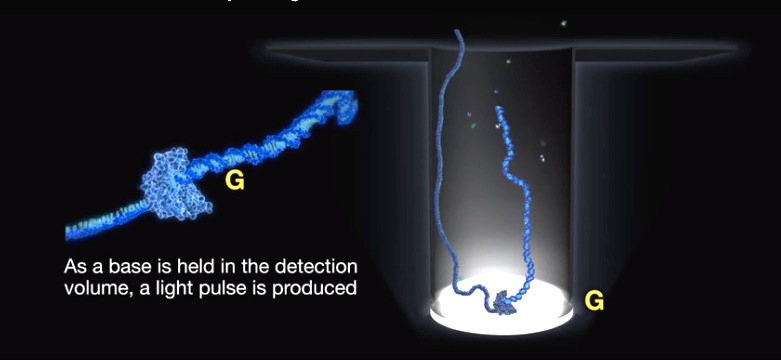 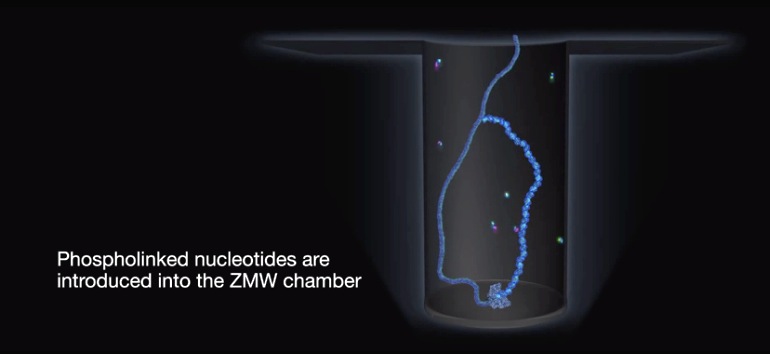 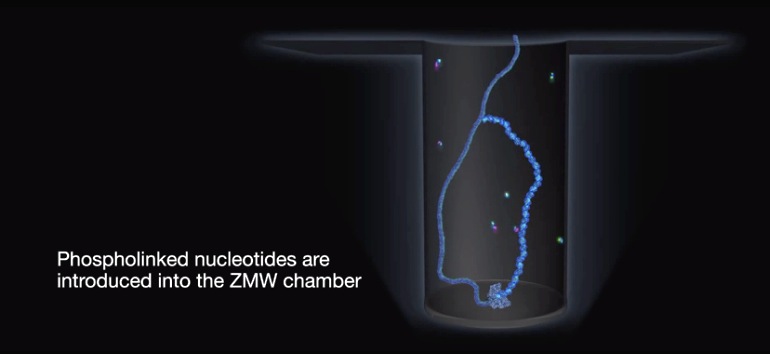 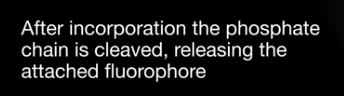 Pacific Biosciences
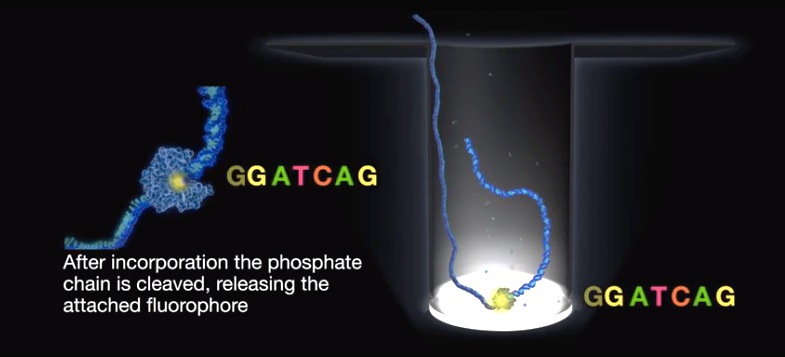 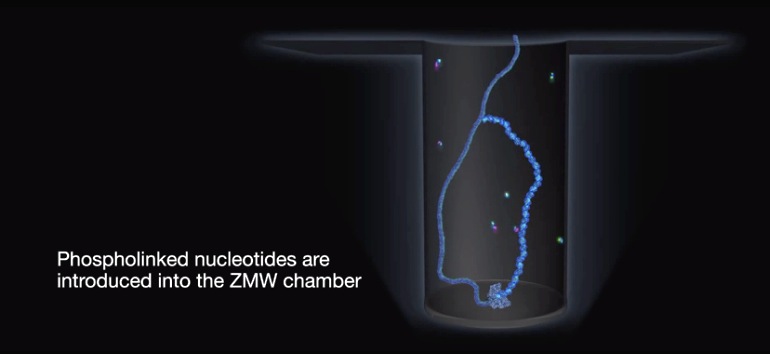 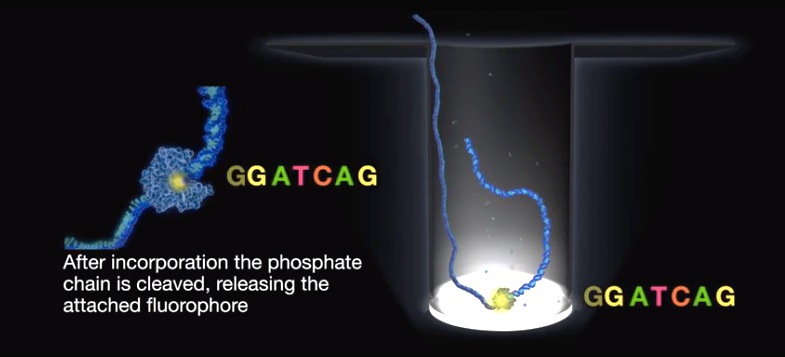 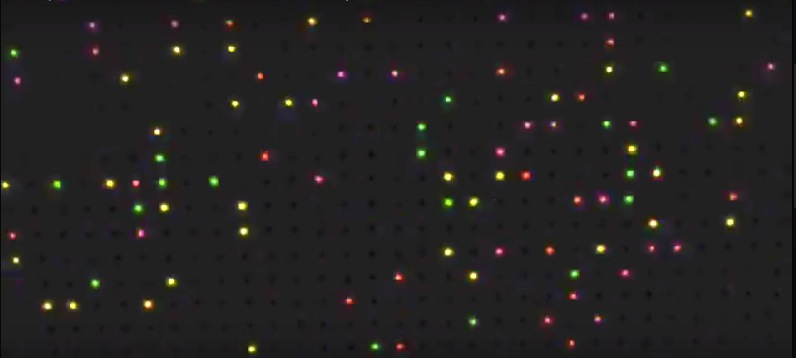 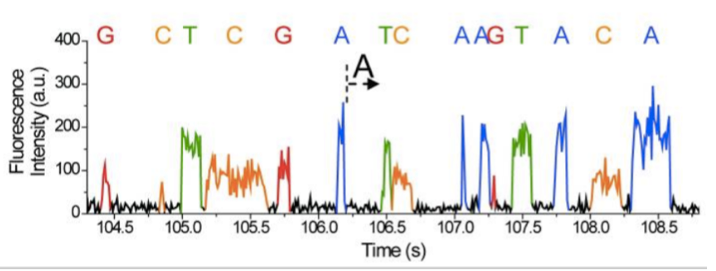 Improvement with new chemistry : Circular Consensus Sequence (CCS)
Pacific Biosciences
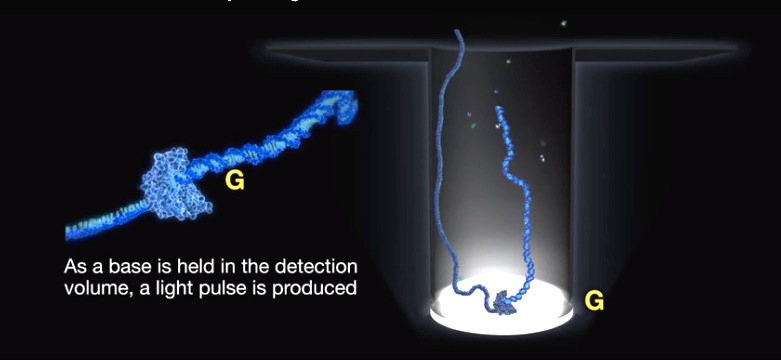 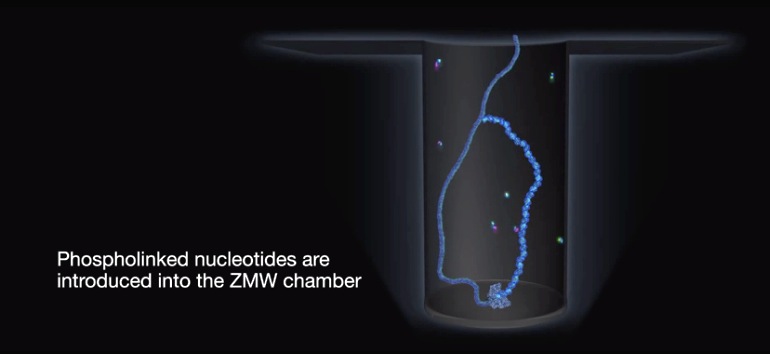 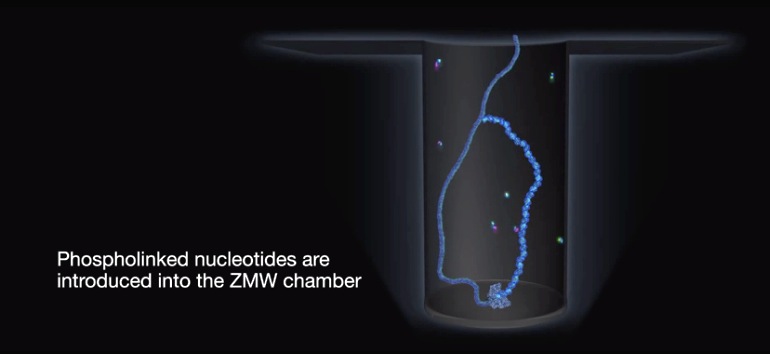 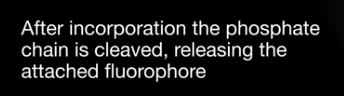 Circular consensus sequencing (CCS) reads are obtained when the SMRT bell template is replicated several times by the polymerase 

This allows a highly accurate sequencing by correction of random errors
Length of PacBio reads
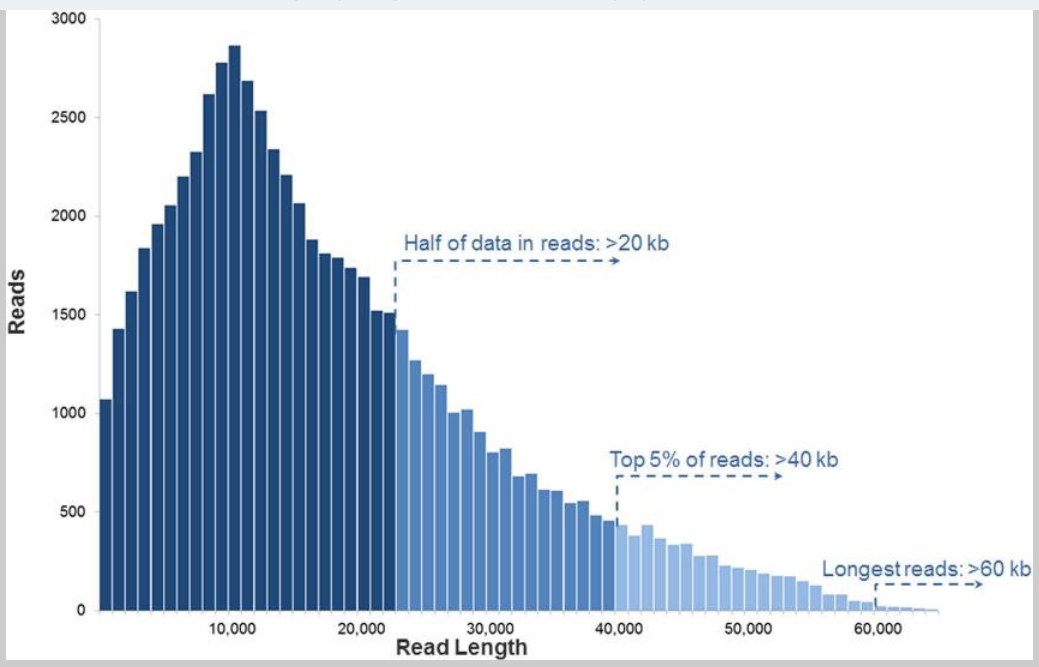 2015
(Rhoads, Genomics Proteomics Bioinformatics, 2015)
Half of reads > 20 kb
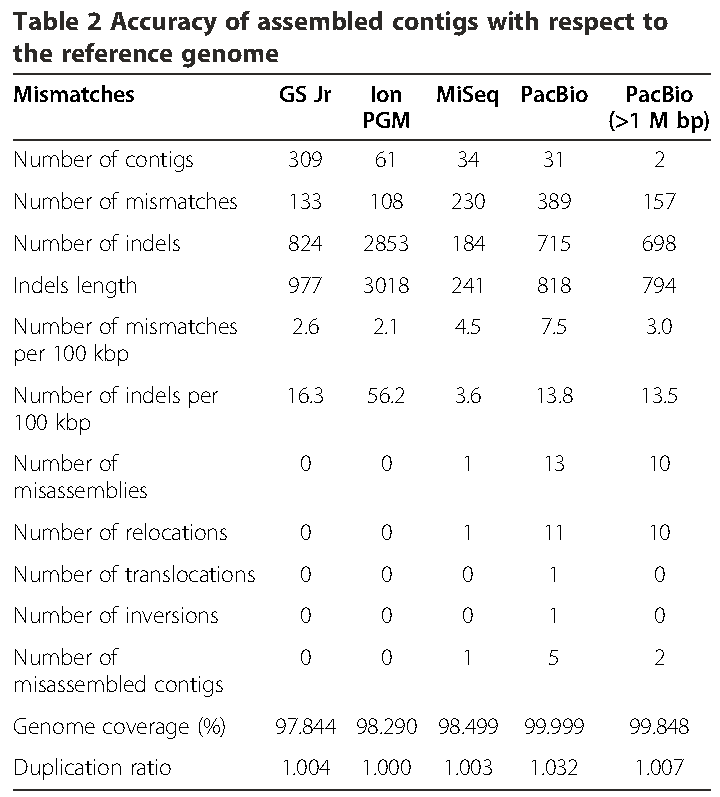 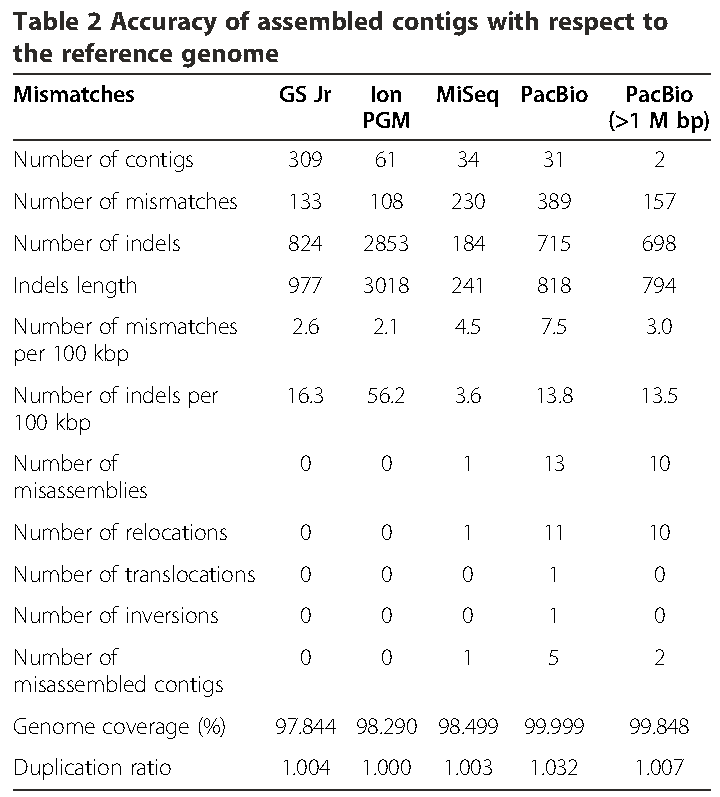 Top 5% of reads > 40 kb
Longest reads > 40 kb
Genome assembly
De novo assembly of Vibrio parahaemolyticus (5 Mb): two circular chromosomes
Miyamoto et al. BMC Genomics (2014)
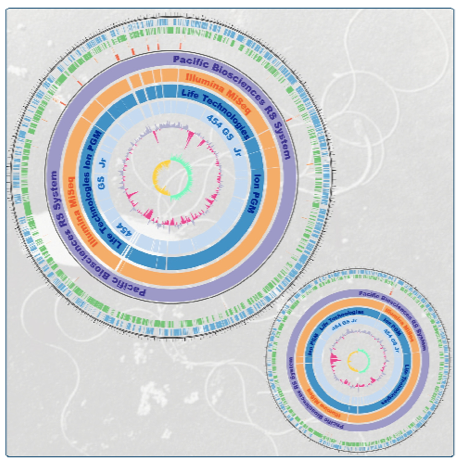 Length of PacBio reads
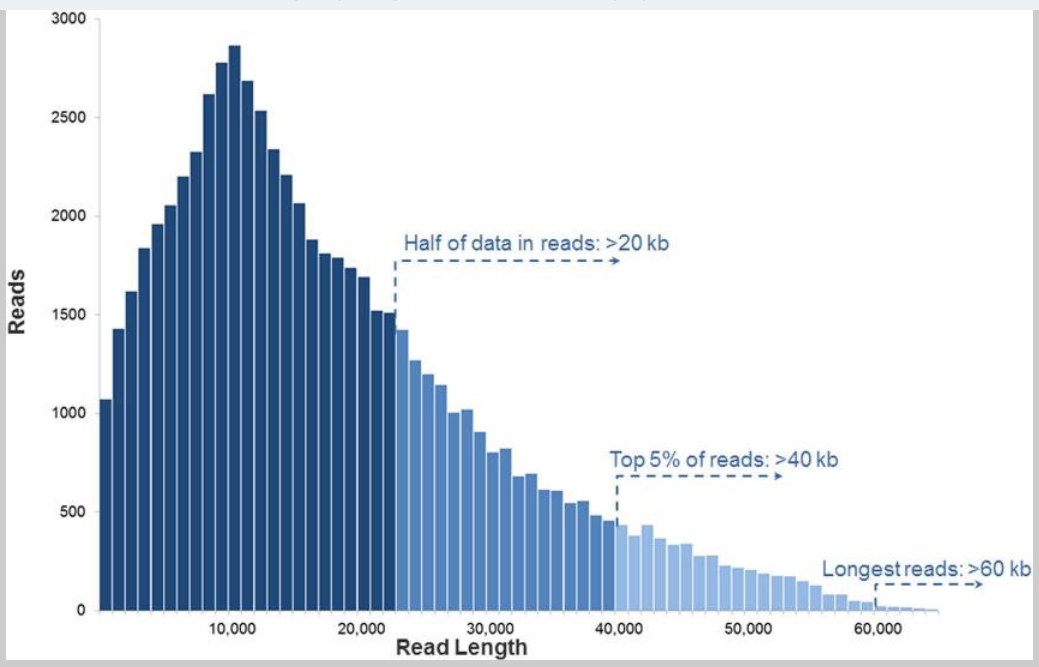 2015
(Rhoads, Genomics Proteomics Bioinformatics, 2015)
Half of reads > 20 kb
Top 5% of reads > 40 kb
Longest reads > 40 kb
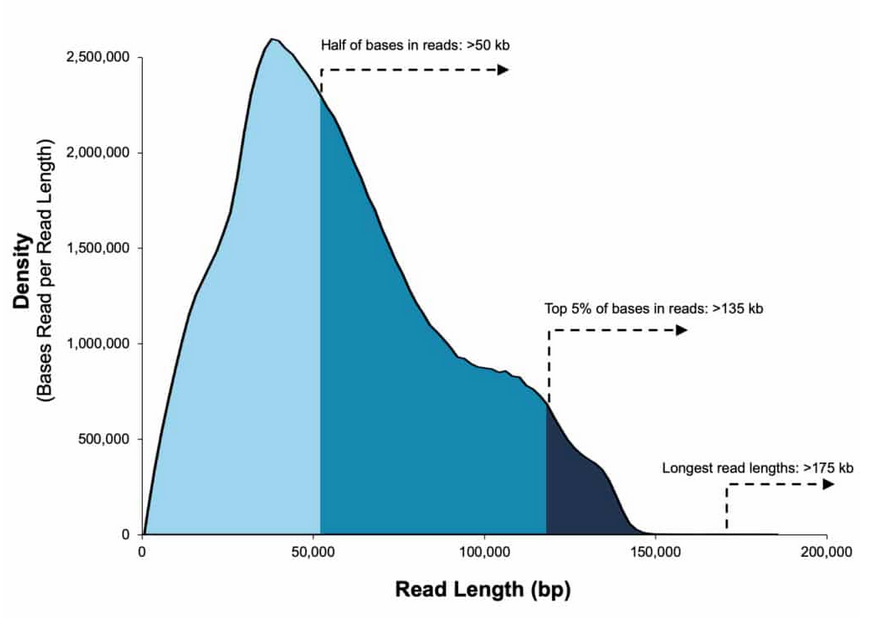 Half of reads > 50 kb
2019
Data from 35 kb size-selected E. coli library 
Sequel II System  ;  2.0 Chemistry
Top 5% of reads > 135 kb
Longest reads > 175 kb
Circular Consensus Sequences (CCS):  HIFI READS
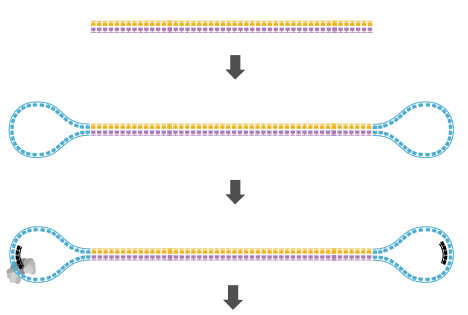 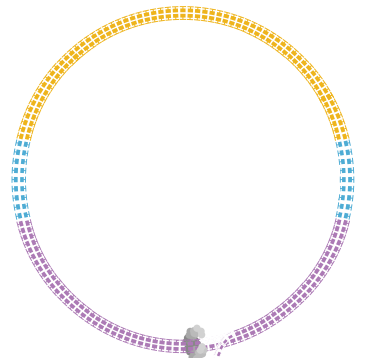 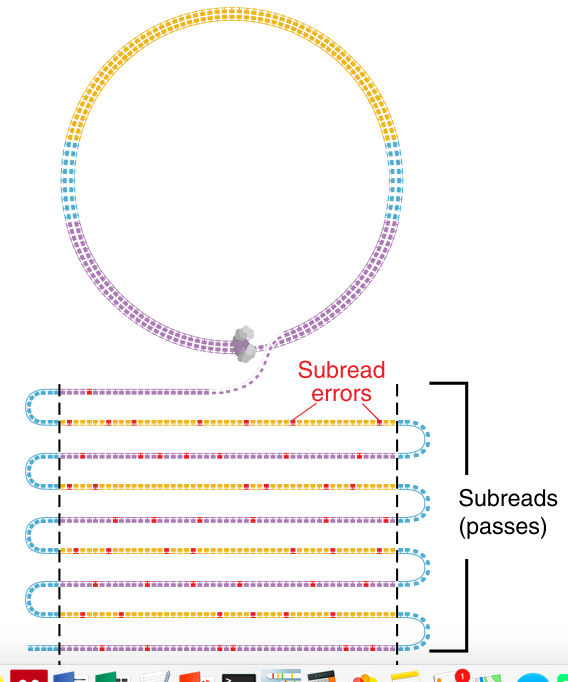 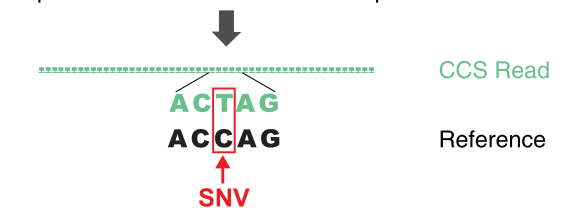 Genome assembly with CCS
Circular consensus assembly of a human genome
Wenger et al. Nat. Biotechnol. oct. 2019
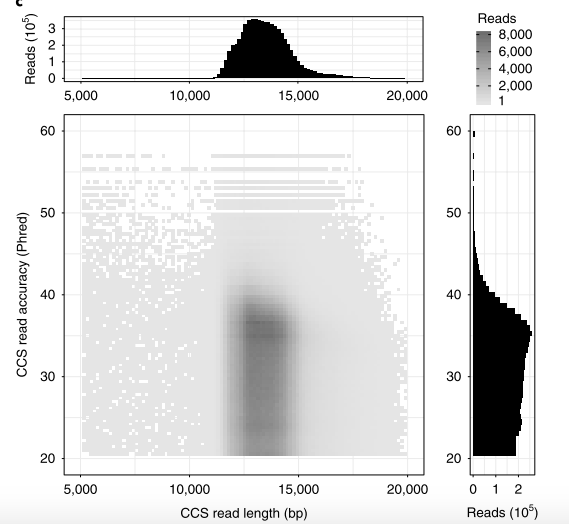 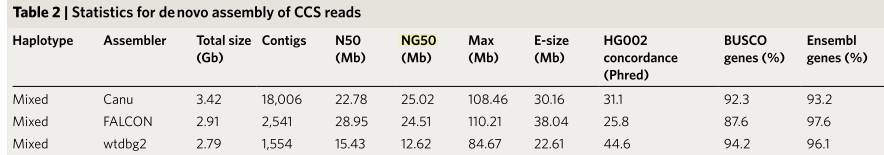 Genome assembly with CCS
Circular consensus assembly of a human genome
Wenger et al. Nat. Biotechnol. (2019)
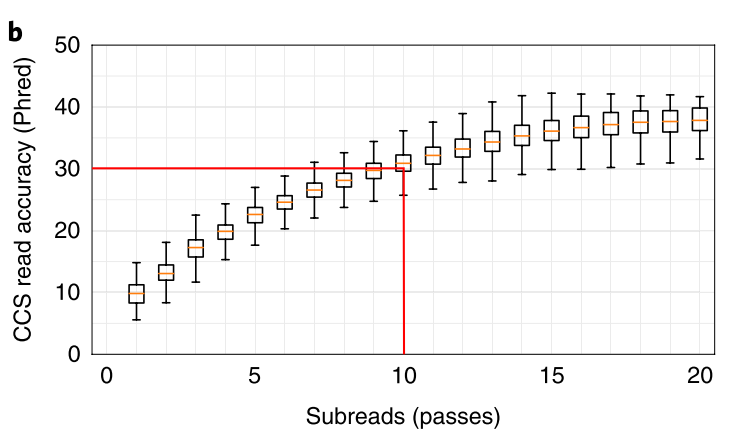 Genome assembly with CCS
Circular consensus assembly of a human genome
Wenger et al. Nat. Biotechnol. oct. 2019
CCS reads alone : high quality contiguous genome : concordance of 99.997%
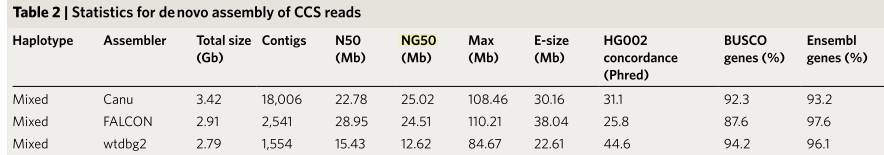 Canu assembly 
genome size > expected haploid genome because it resolves some heterozygous alleles into separate contigs
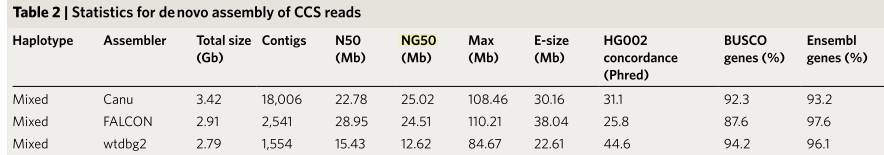 Majority of CCS read discordances
3.4% mismatches		         1 mismatch every 13,048 bp 
4.6% indels in non homopolymers.             1 non-homopolymer indel every 9,669 bp 
92.0% indels in homopolymers 	         1 homopolymer indel every 477 bp 

Comparison with NovaSeq
CCS mismatch rate is 17× lower than reads from NovaSeq
CCS indel rate is 181× higher than reads from NovaSeq
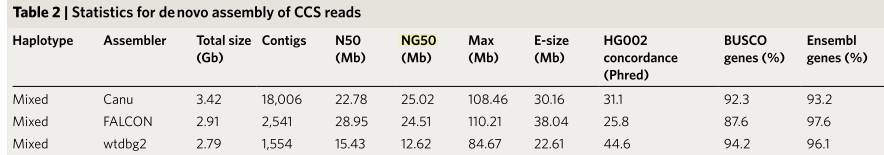 cDNA SEQUENCING
Hybrid full-length transcriptome in metastatic ovarian cancer
Jing et al. Oncogene 2019
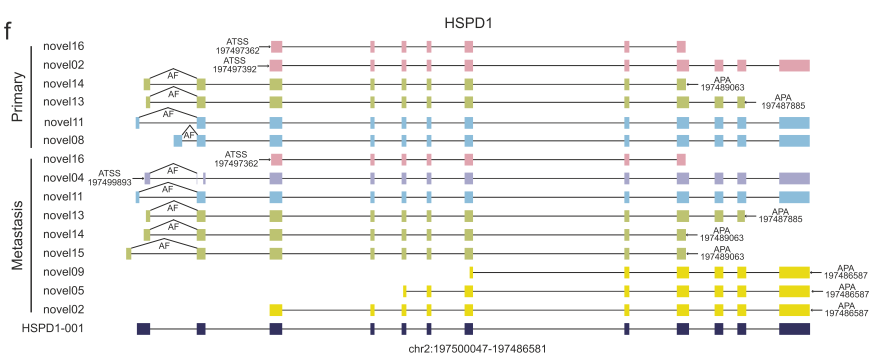 Primary
tumor
Metastases
Long-read full-length transcriptome analysis 
improves molecular diagnostic
reveals novel therapeutic vulnerabilities
DETECTION OF MODIFIED BASES
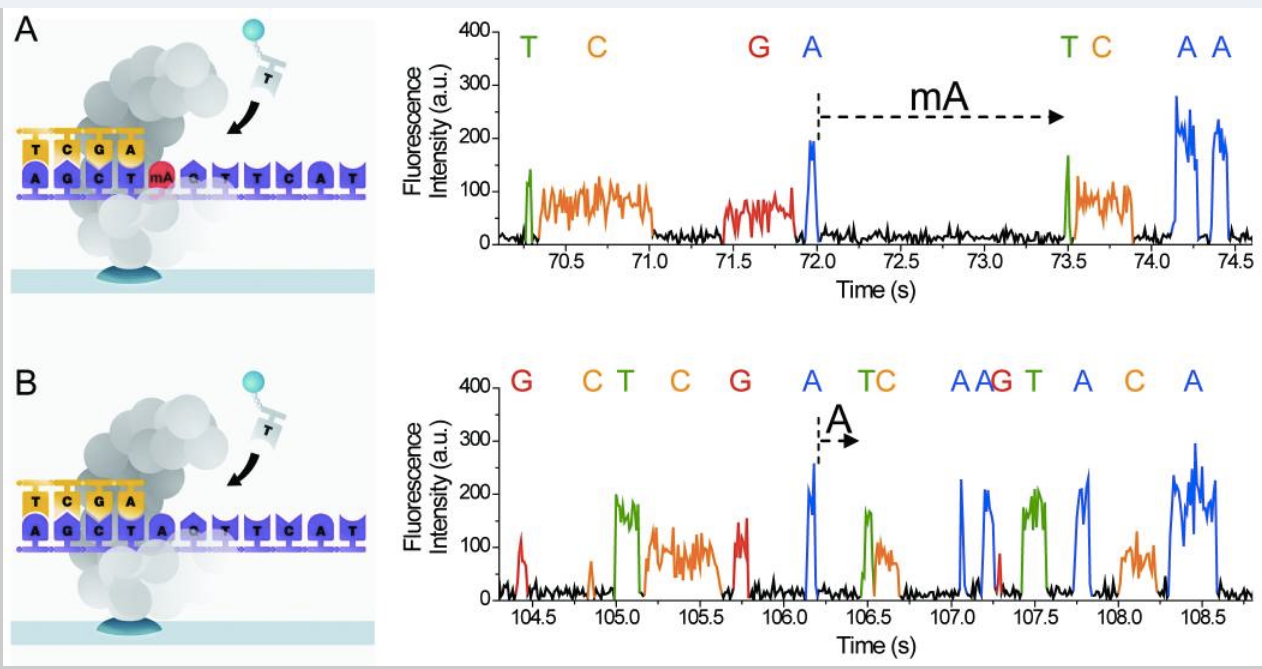 from Fusberg et al. Nature Methods (2010)
Detection of 5mA with strong influence of sequence contexts: requires high coverage
Feng et al. PLOS Comput Biol (2013)
Detection of m6A with CCS
Single-molecule regulatory architectures captured by chromatin fiber sequencing Stergachis et al. Science (2020)
DnaseI-seq.
Fiber-seq.
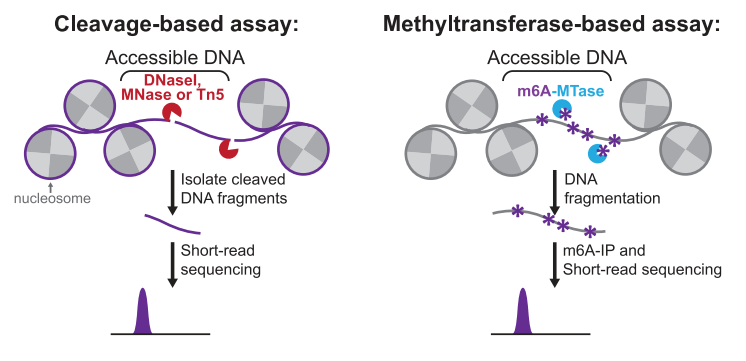 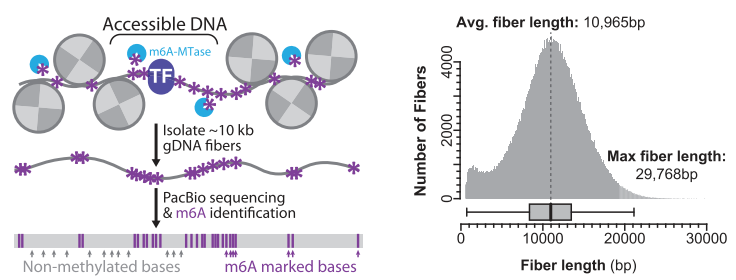 Detection of m6A with CCS
Single-molecule regulatory architectures captured by chromatin fiber sequencing Stergachis et al. Science (2020)
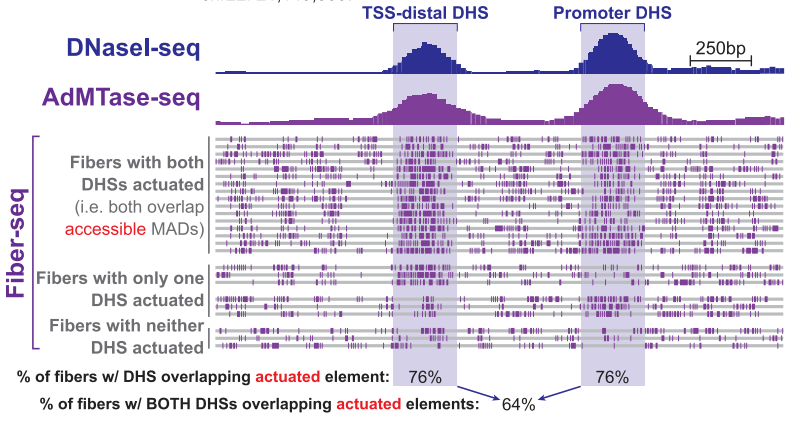 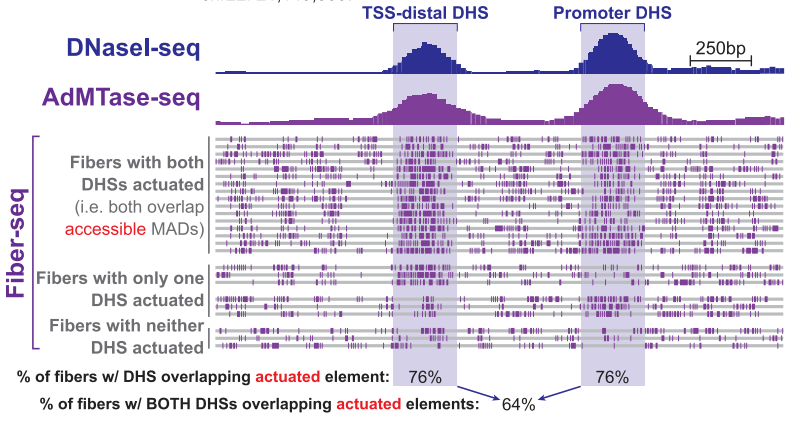 [Speaker Notes: Representative genomic locus comparing the relationship between DNase I–seq, AdMTase-seq, and Fiber-seq at neighboring DHSs exposes the predominant all-or-none actuation of individual DHSs.]
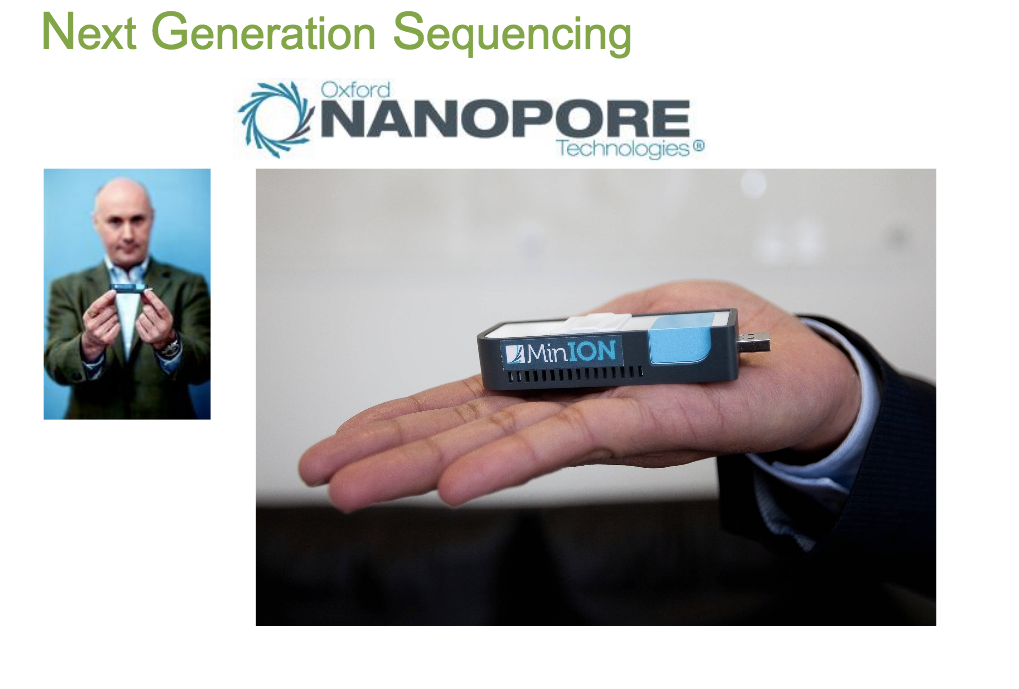 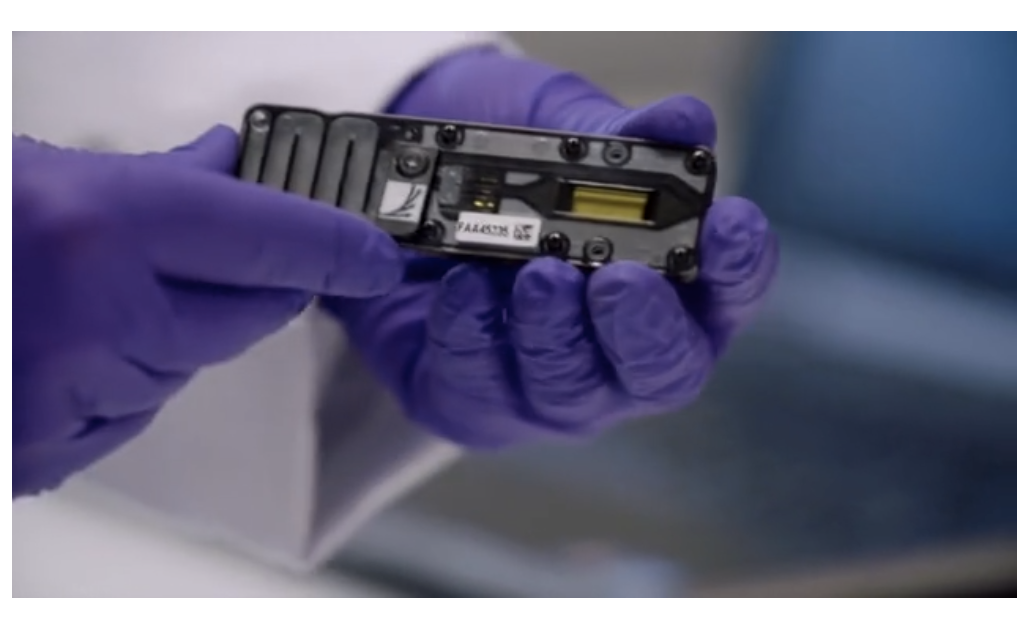 BASIC CONCEPTS
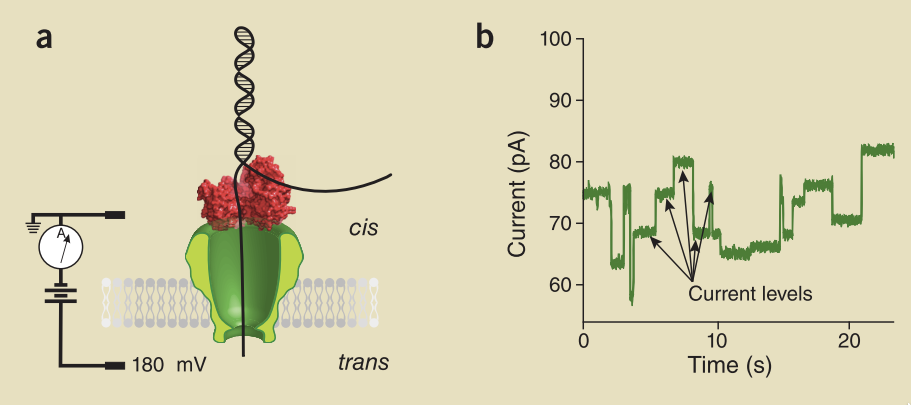 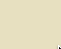 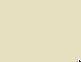 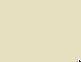 DNA polymerase
or helicase ratchets
DNA through the pore
one base per step
E. Coli amyloid
secretion channel
CsgG
450 b/sec
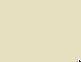 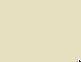 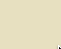 5’
NANOPORES USED IN THE MinION
1996
2012
2017
Porin from
Mycobacterium smegmatis
E. Coli amyloid
secretion channel
CsgG
450 b/sec
alpha-hemolysin from
Staphylococcus aureus
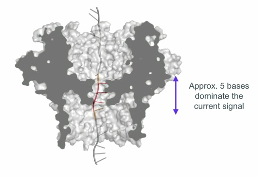 MinION available
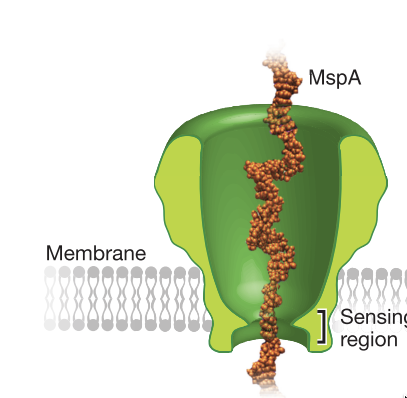 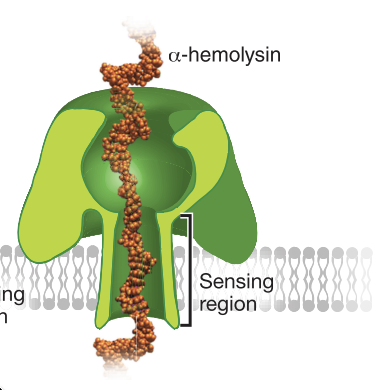 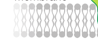 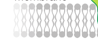 DNA sequencing
with phi29 DNA pol.
and MspA pore
DNA transport
through alpha-hemolysin
Single nucleobase discrimination in a DNA strand
E. coli assembled 
de novo
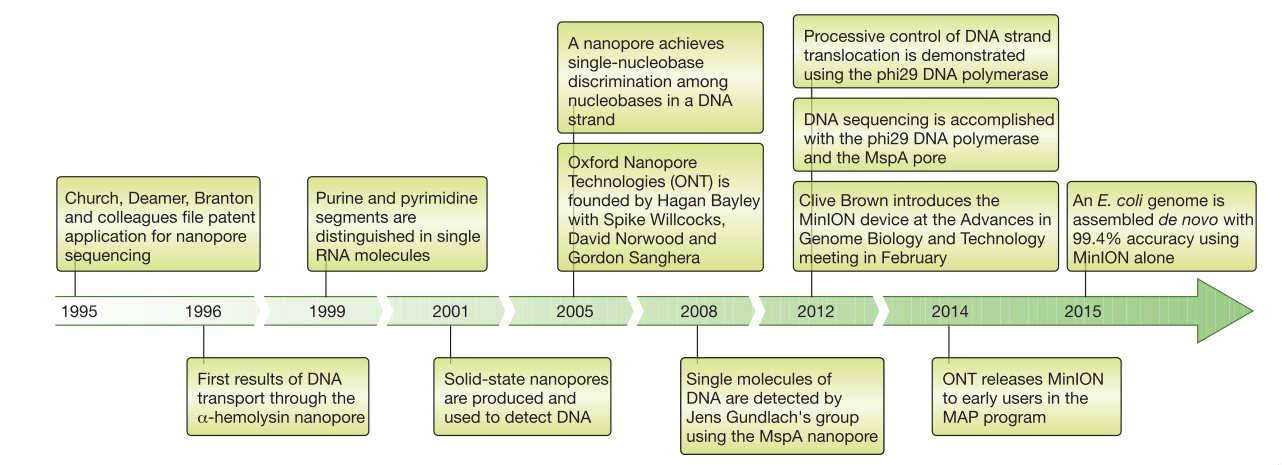 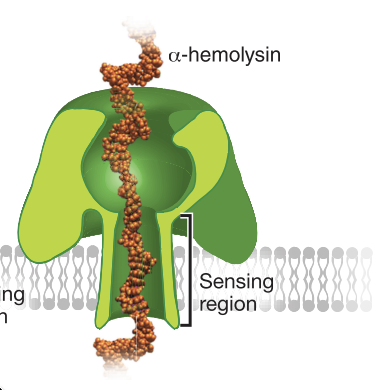 Large
sensing region
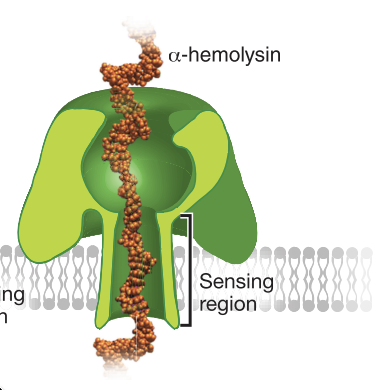 Short
sensing region
SEQUENCING PROCESS
SEQUENCING
1D2 Library
(2017)
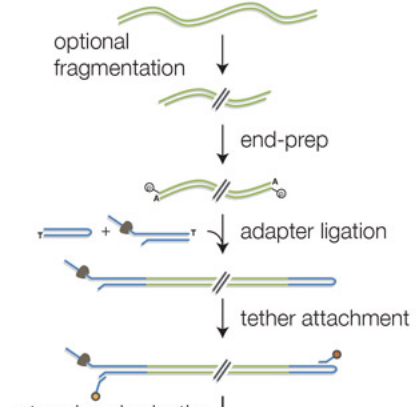 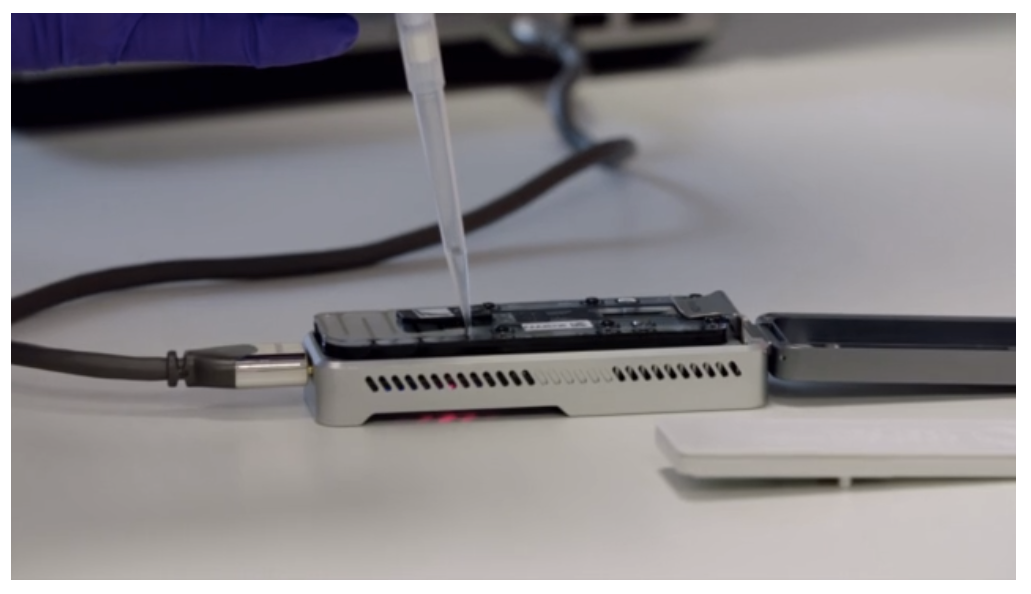 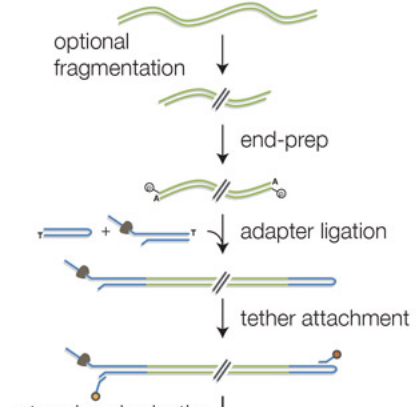 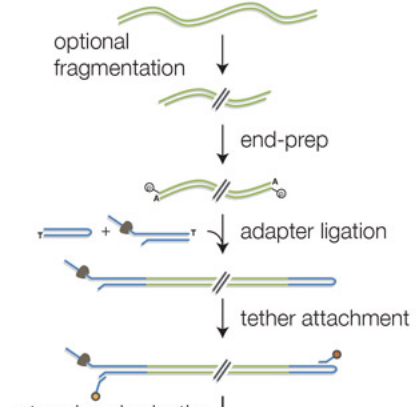 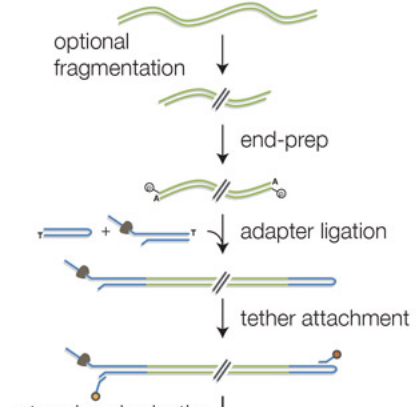 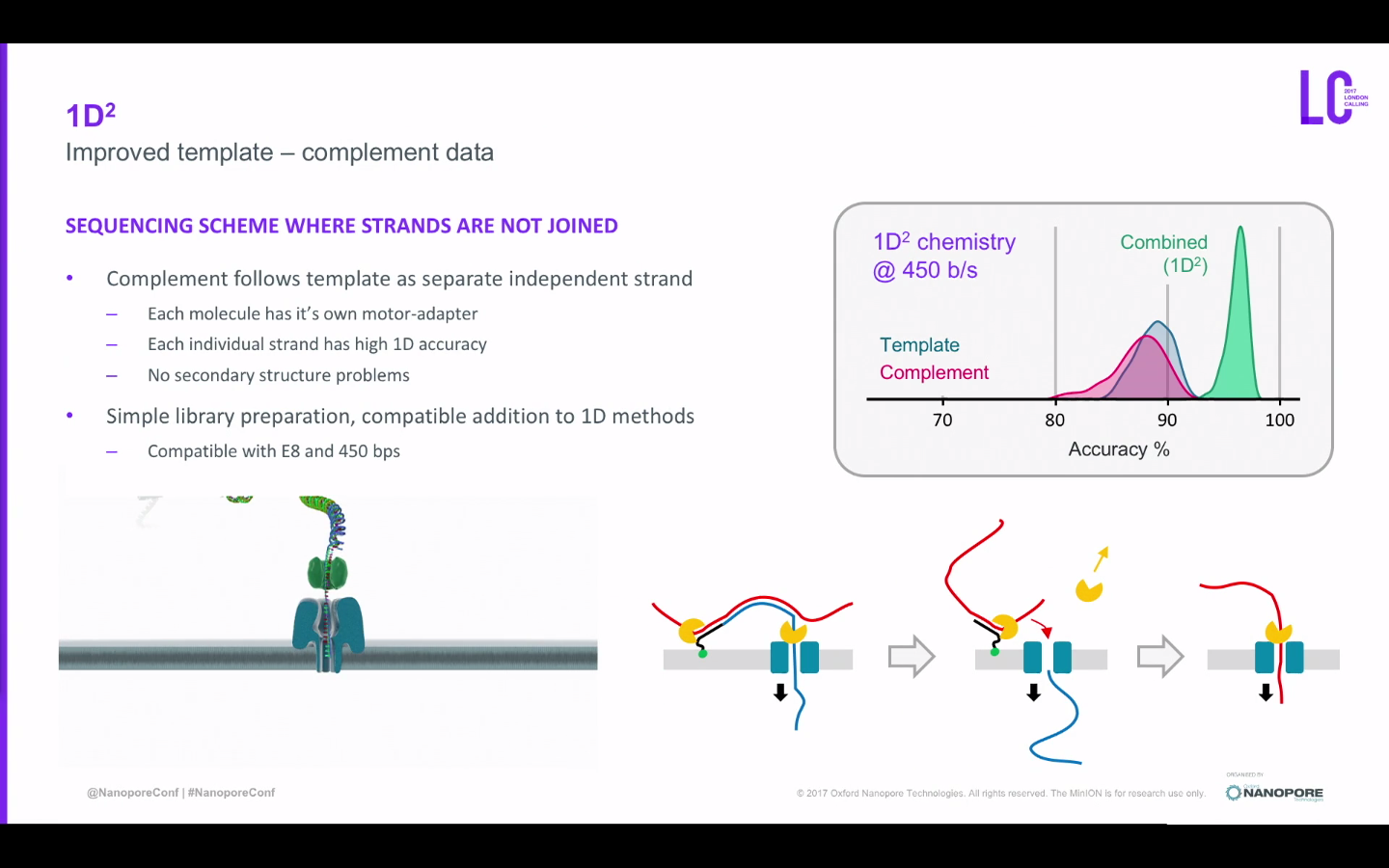 SEQUENCING PROCESS : MinION FLOW CELL
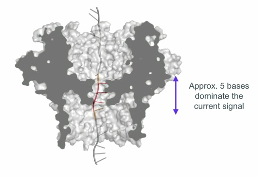 5-6 bases dominate the current signal
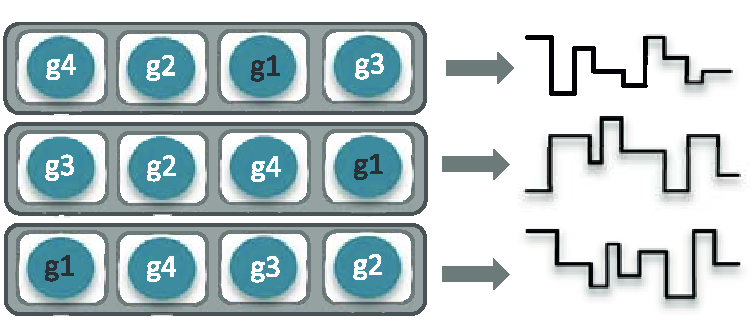 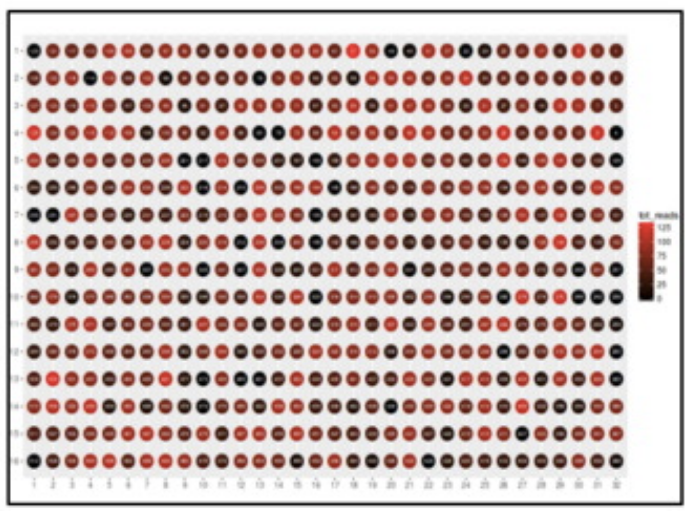 MinION : 512 pores
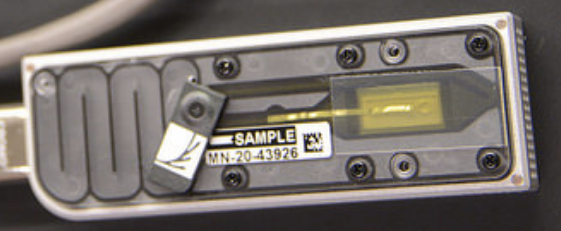 512 X 4 pores
current (pA)
time
PromethION : 144000 pores (48 x 3000)
BASECALLING
time
….
….
current (pA)
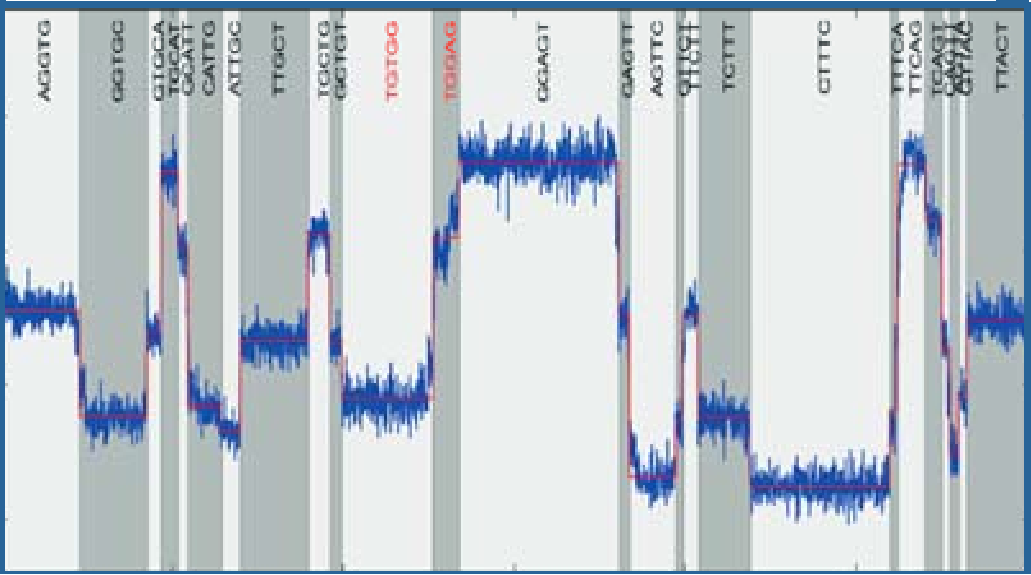 hexamer
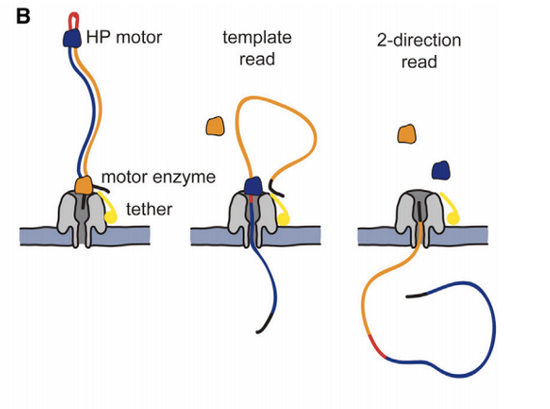 G A T C T G A GG A T G T C A G T G C C A T T
3000 values/s
GCTATG
TATGTC
CTATGT
AGGTGC
GGTGCT
GTGCTA
TGCTAT
3’
5’
……
……
Basecalling : finding the optimal
path of successive 6-mers
….. AGGTGCTATGTCT….
Size of sequenced DNA fragments
SIZE OF SEQUENCED DNA FRAGMENTS
“Ultra long” reads
“Poor quality” profile of fragment size
(lab.loman.net, March 2017)
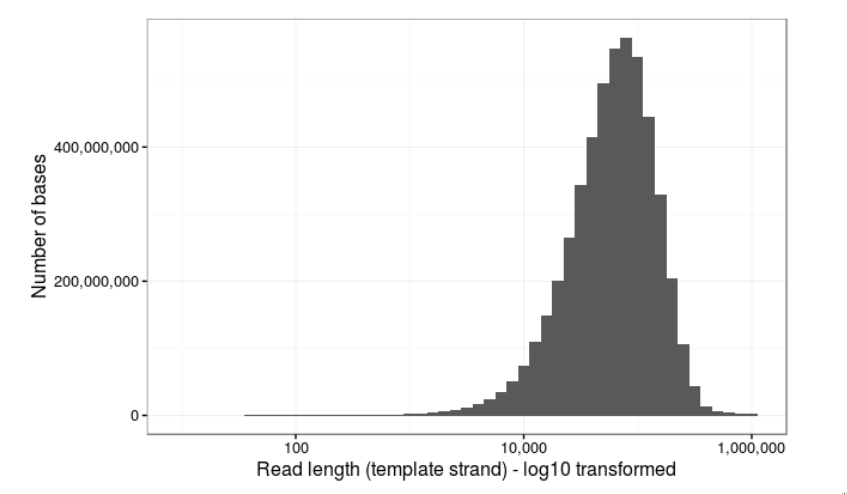 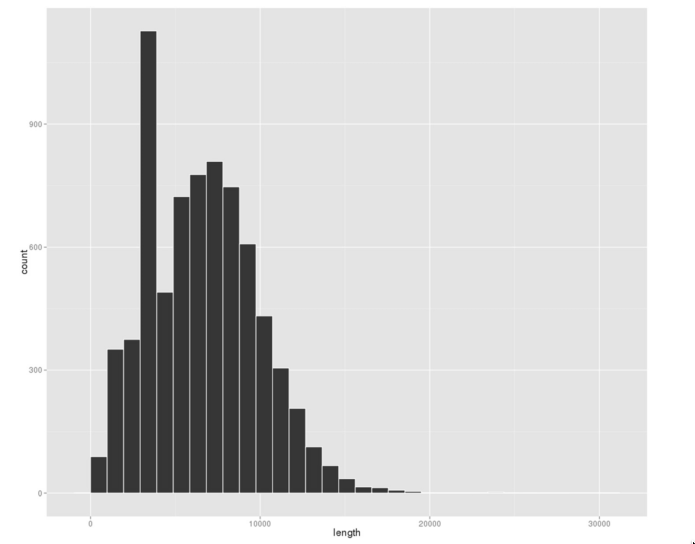 0
10
20
Length of sequenced fragments (kb)
Size of the longest read : 778 kb
(Risse et al. GigaScience, 2015)
SIZE OF SEQUENCED DNA FRAGMENTS
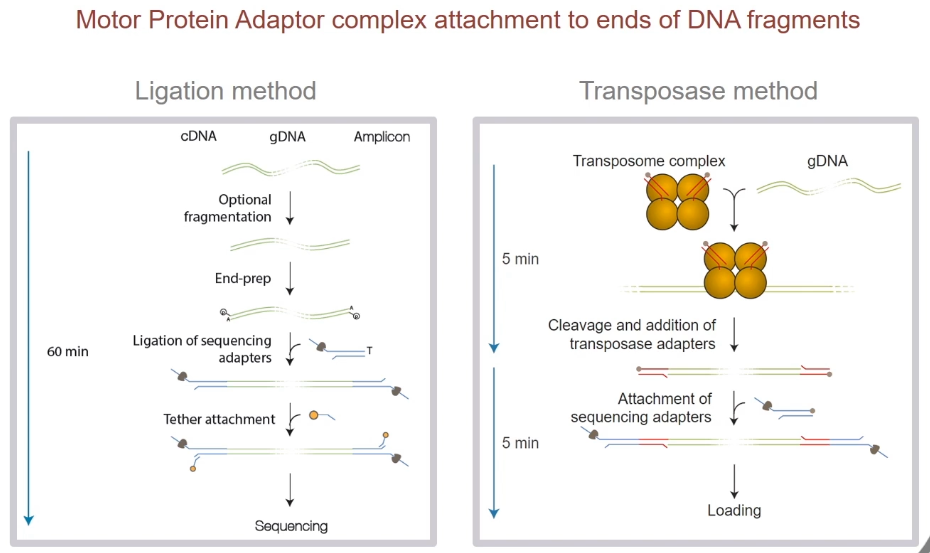 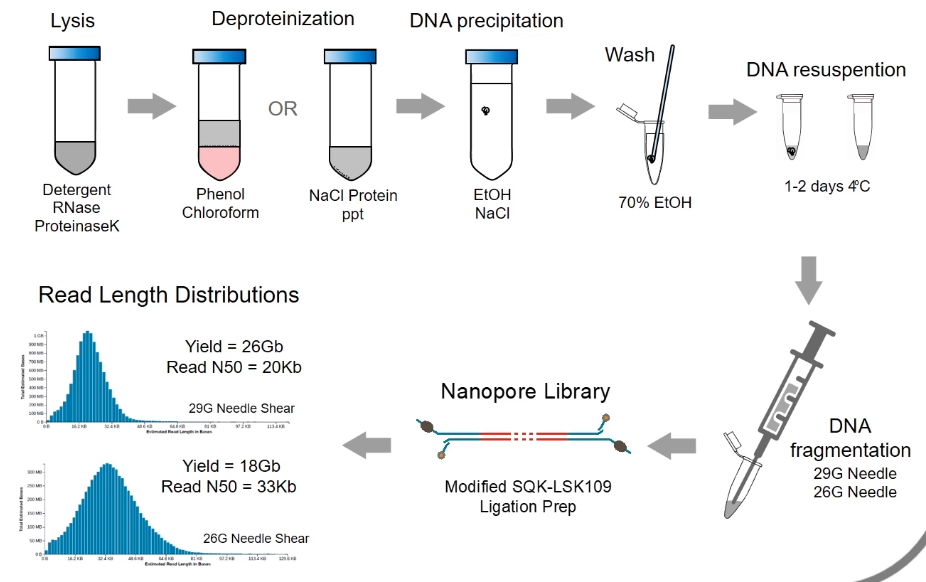 SIZE OF SEQUENCED DNA FRAGMENTS
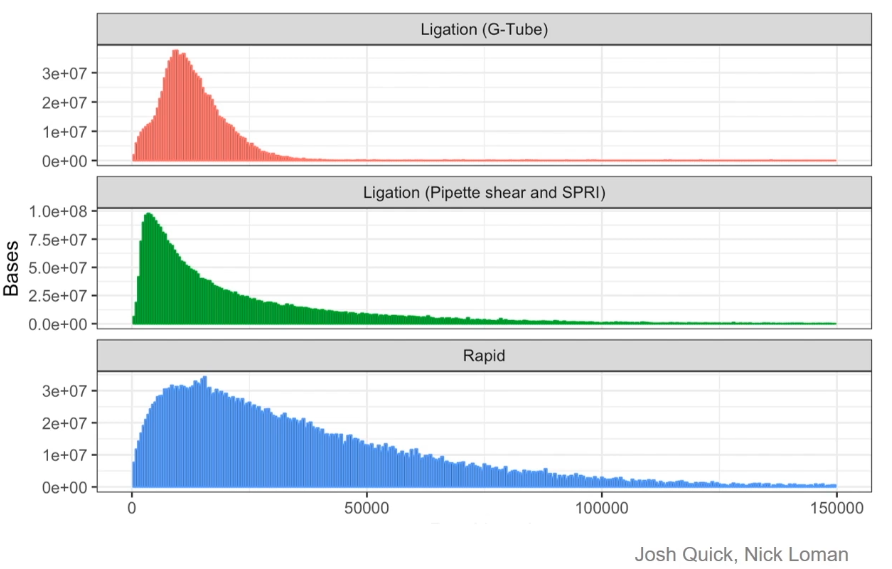 see John Tyson’s video (ONT website)
READ QUALITY
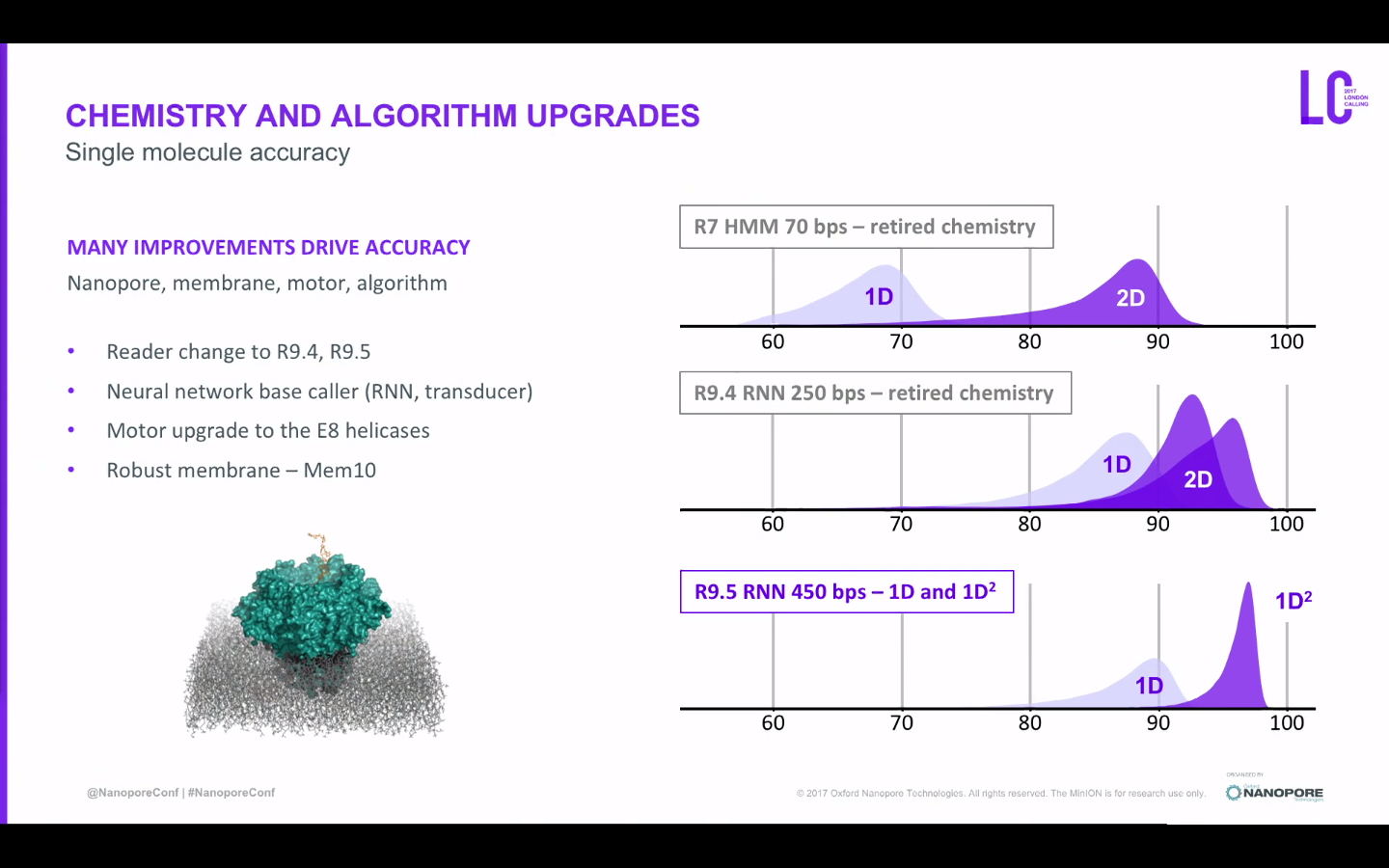 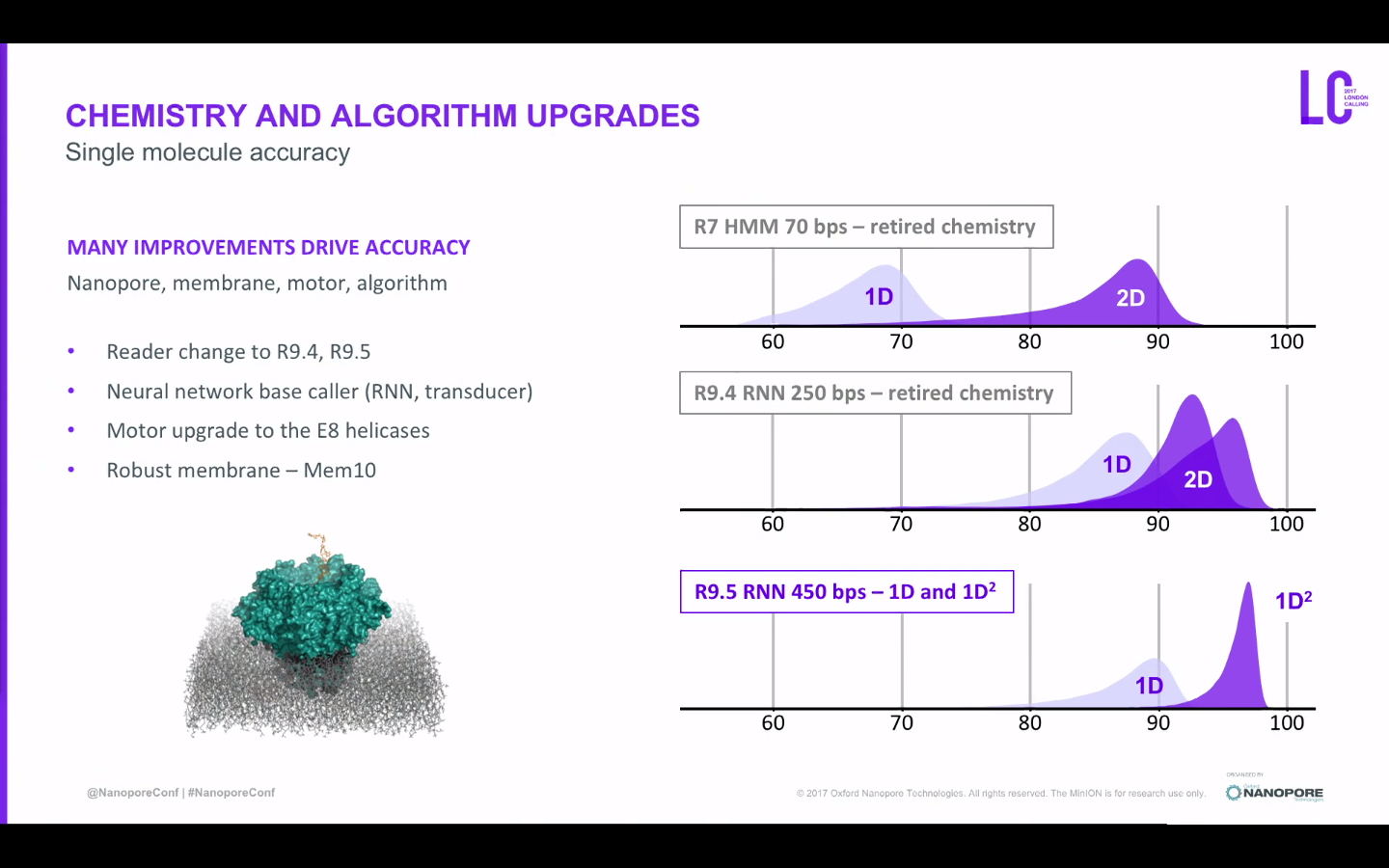 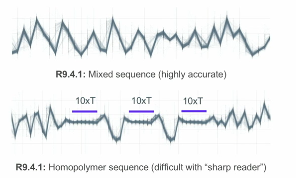 Homopolymers difficult to sequence
”Two readers” nanopore
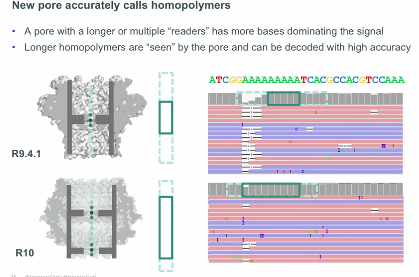 “One-reader” pore has difficulty to read homopolymers
R9.4.1
2019
R10
“two-readers”
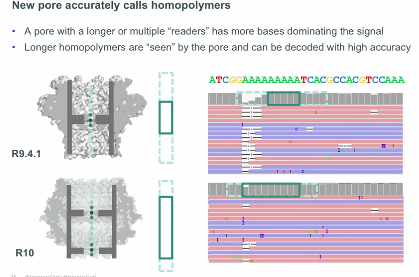 GENOME SEQUENCING
Long-read sequencing for non-small-cell lung cancer genomes 
Sakamoto et al. Genome Research, Sept. 2020
Nanopore sequencing of cancer cell lines (Promethion)
Maximum length : 	         0.99 Mb 
N50 : 		         32 kb
Average mapped reads :     14 kb
Biological relevance of SV further revealed by : 
epigenome, 
transcriptome, 
protein analyses
 
Sequencing of clinical tumor samples
Structural aberrations also found in clinical lung adenocarcinoma specimens
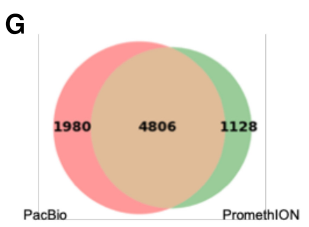 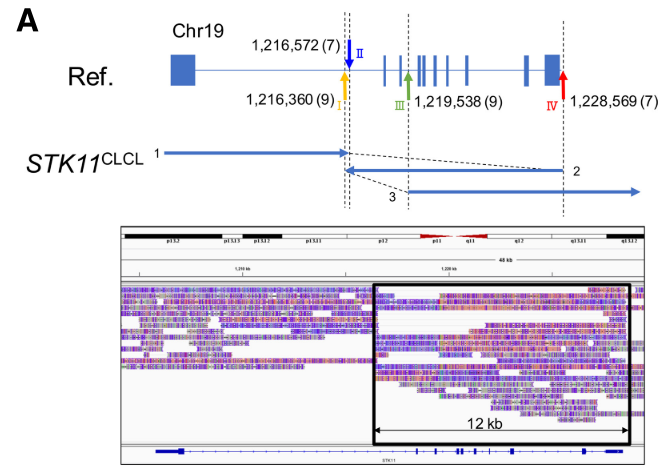 Structural variants : comparison with PacBio sequencing
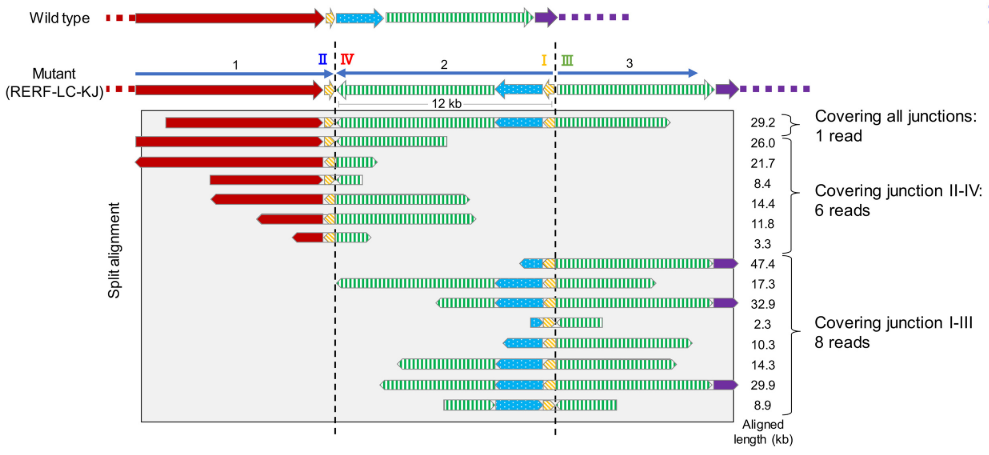 “These results indicated that neither the PacBio nor the PromethION platform is currently perfect; therefore, they should be used to complement each other.”
GENOME SEQUENCING : TARGETED SEQUENCING
Targeted nanopore sequencing with Cas9-guided adaptor ligation
Gilpatrick et al. Nature Biotechnology April 2020
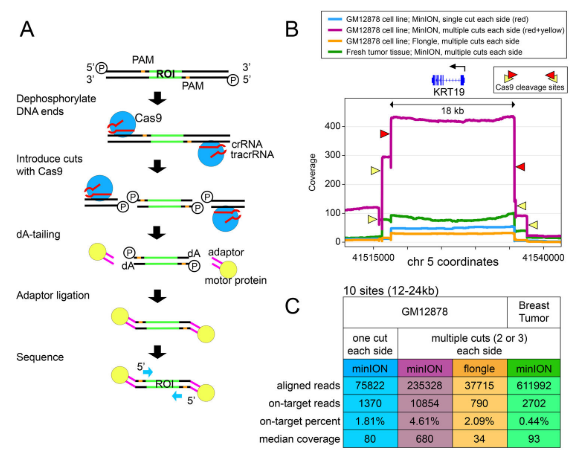 nCATS = nanopore Cas9-targeted sequencing : enrichment strategy using targeted cleavage of DNA to ligate adapters for nanopore

nCATS can simultaneously assess :
haplotype-resolved single-nucleotide variants (SNVs)
structural variations (SVs) 
CpG methylation…
Best median sequencing coverage : 680 X
nCATS uses only ~3 μg of genomic DNA + can target a large number of loci in a single reaction.
cDNA SEQUENCING
Detection of splice variants in surface receptor of  B cells
(Byrne et al. Nat. Comm. 2017)
Library preparation
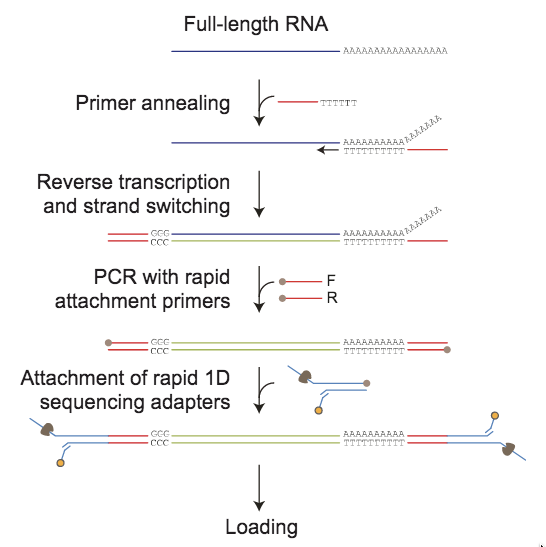 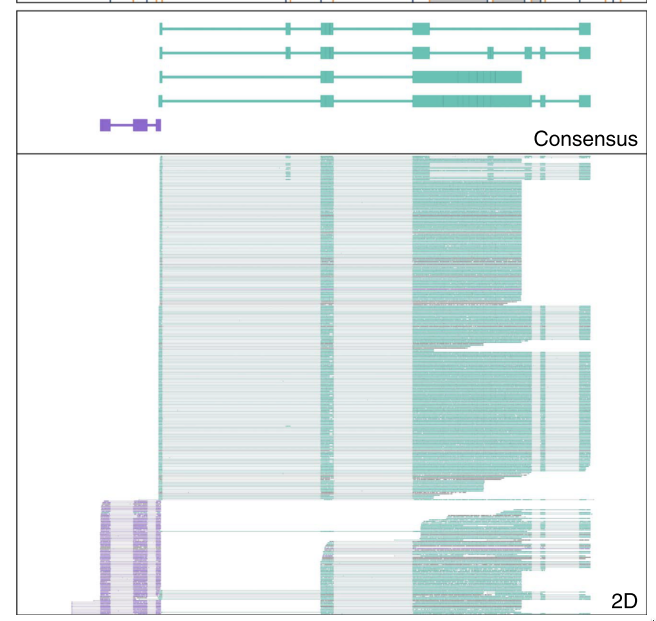 sequencing
Splice alignment uneasy due to high (5-10%) error rate
Reads are frequently truncated from 5’ end
CHALLENGES OF NANOPORE TRANSCRIPTOME ANALYSIS
FLAIR : a pipeline for splicing isoform determination
Tang et al. bioRxiv 2018
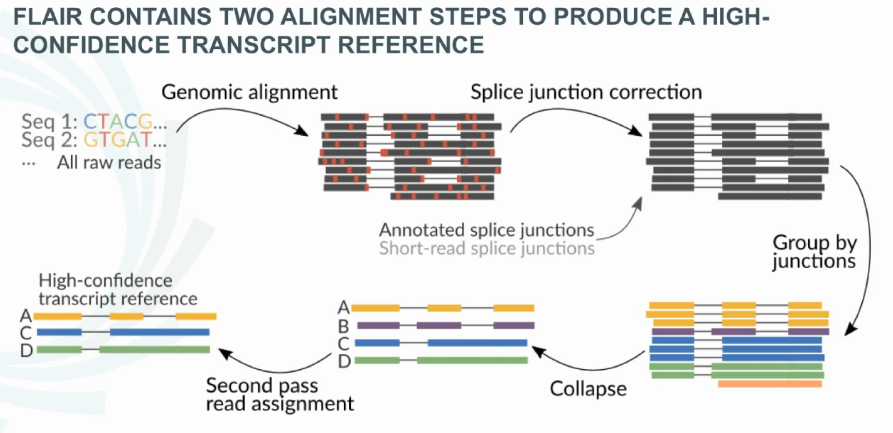 FLAIR incorporates promoter chromatin states to distinguish 5’ truncations from true novel start sites
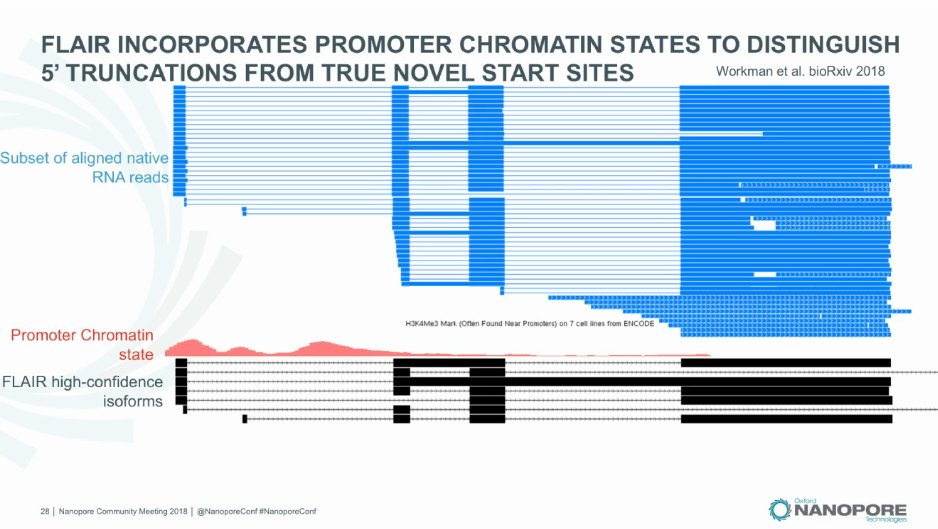 cDNA from chronic lymphocytic leukemia (CLL)
cDNA SEQUENCING
Faria et al. Nature (2017)
THE ZIBRA PROJECT : Establishment and cryptic transmission of Zika virus in Brazil and the Americas
Mobile genomics laboratory that travelled through northeast Brazil during June 2016. 
The ZiBRA laboratory screened 1,330 samples (blood) from patients in 82 municipalities across 5 federal states
The MinION protocol does not require an Internet connection for analysis, making it suitable for field applications

Viral RNA genome : + sense, 10 kb
Viral consensus sequences can be achieved in 1-2 days.
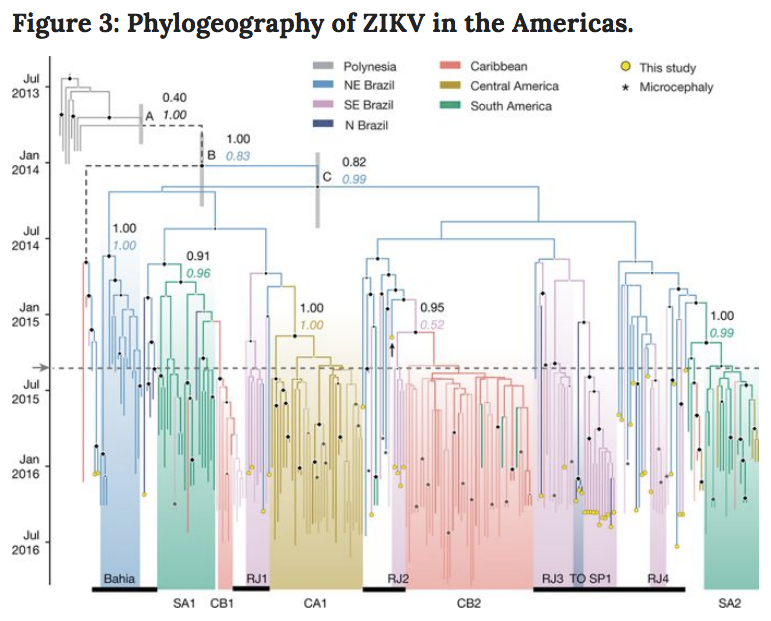 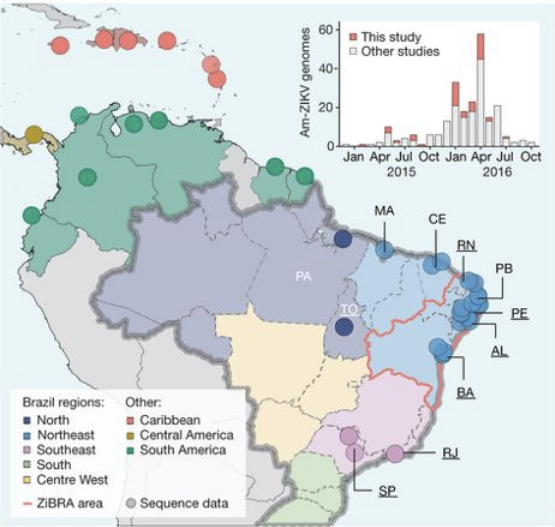 ZIKV was present in northeast Brazil by February 2014 and has disseminated from there, nationally and internationally.
NANOPORE and SINGLE CELL cDNA SEQUENCING
High-throughput targeted long-read single cell sequencing reveals the clonal and transcriptional landscape of lymphocytes
Singh et al., bioRxiv, 2018
RAGE-seq (Repertoire And Gene Expression sequencing) : combines targeted long-read sequencing with short-read transcriptome of  barcoded single cell libraries
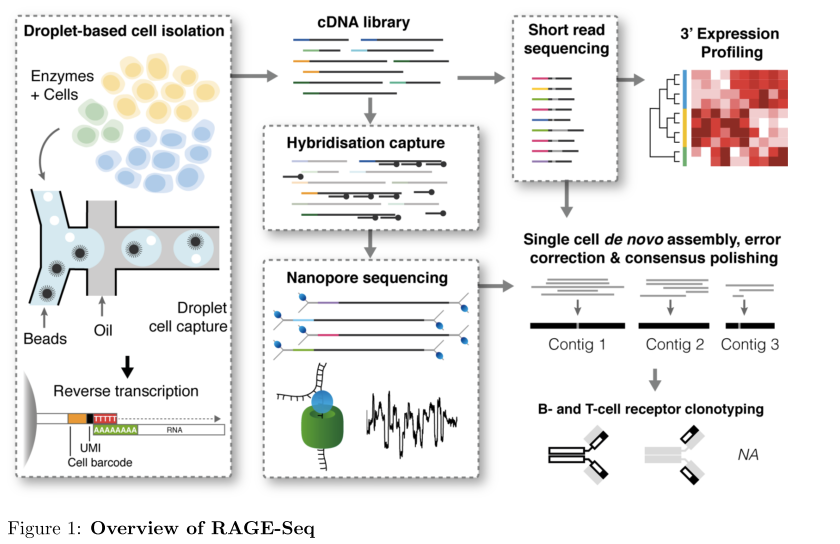 10x Chromium Single Cell 3’
(V2 chemistry)
T or B cell antigen receptor mRNA
Tracking of somatic mutation, alternate splicing and clonal evolution of T and B lymphocytes
BUT
Does not correct for PCR biases
NANOPORE and SINGLE CELL cDNA SEQUENCING
High-throughput targeted long-read single cell sequencing reveals the clonal and transcriptional landscape of lymphocytes
Lebrigand et al., Nature Communications, 2020
ScNaUmi-seq : Single-cell Nanopore sequencing with UMIs (10x Genomics Chromium system)
High accuracy cellBC and UMI assignment
Analysis of splicing and sequence variation at the single-cell level
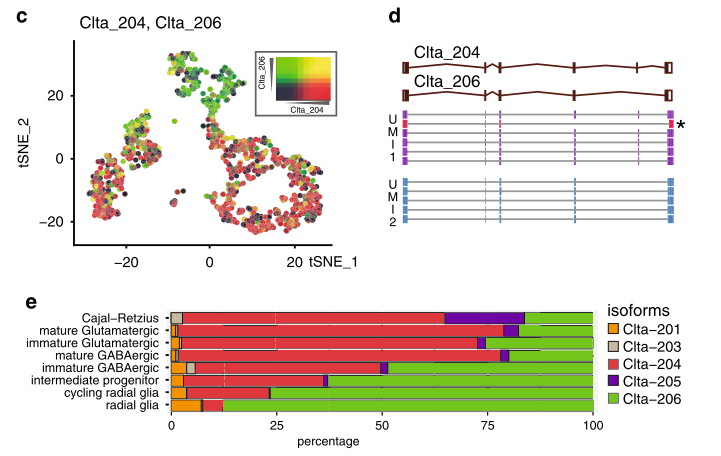 DETECTION OF MODIFIED BASES
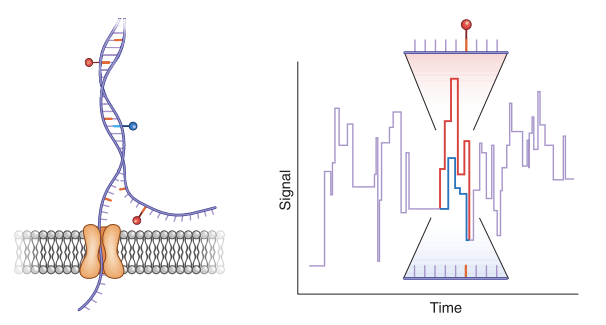 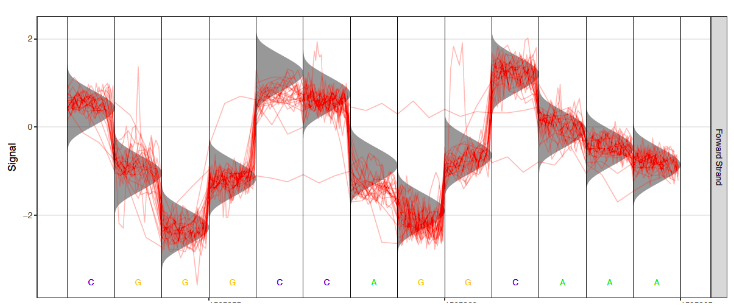 Electric signal
Canonical base distribution
DETECTION OF MODIFIED BASES IN CANCER GENOMES
Same-day genomic and epigenomic diagnosis of brain tumors (gliomas, medulloblastomas)
with nanopore sequencing
Euskirchen et al., Acta Neuropathol. (2017)
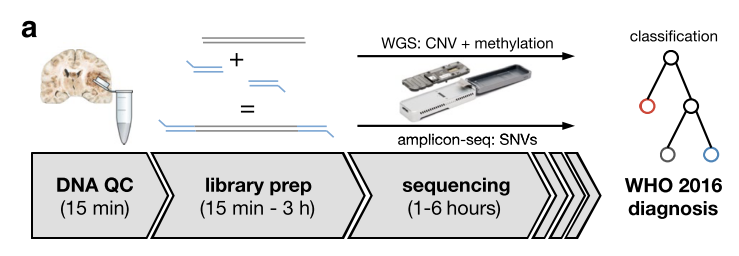 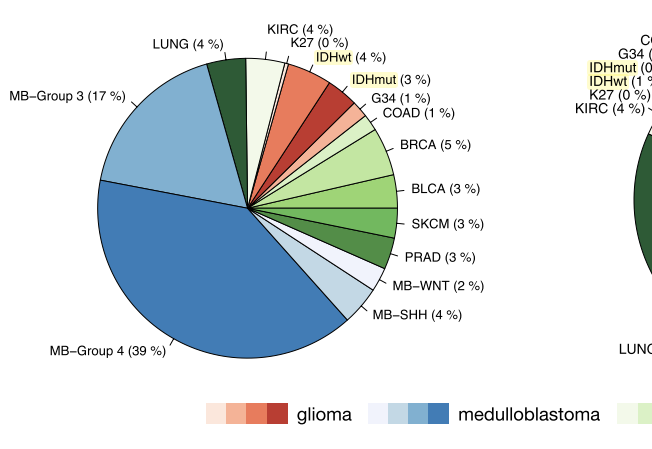 analysis (5-6 hours)
Same-day detection of :
structural variants
point mutations
methylation profiling
Single device with negligible capital cost :
outperforms hybridization-based and current sequencing technologies
makes precision medicine possible for every cancer patient
DIRECT RNA SEQUENCING
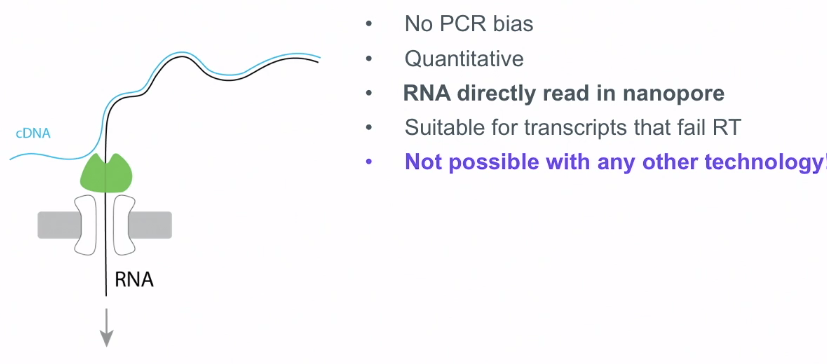 Library preparation
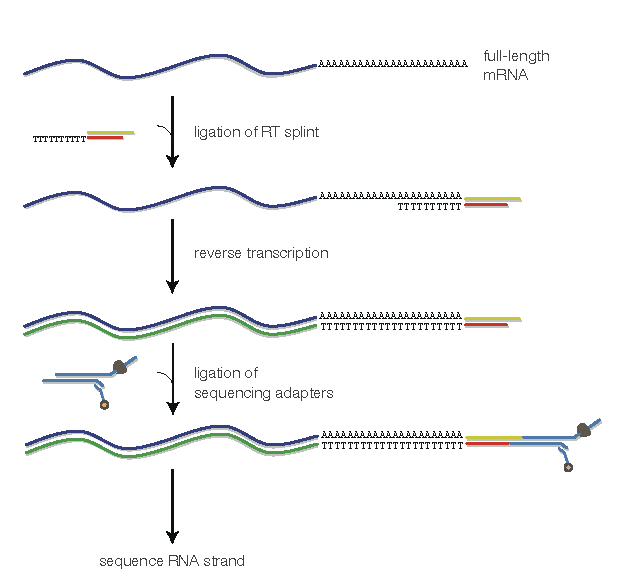 RNA directly sequenced in nanopore
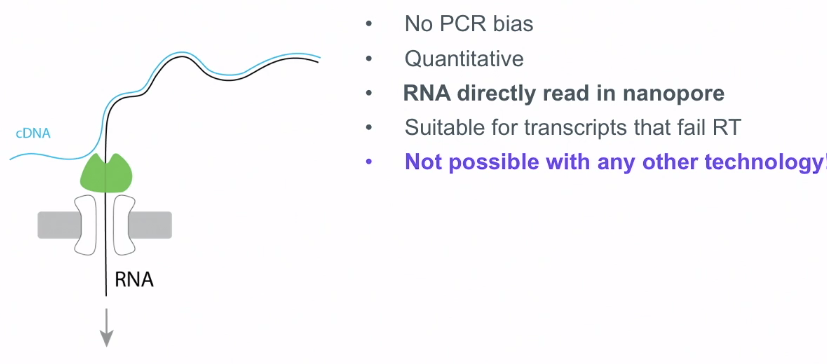 sequencing
DIRECT RNA SEQUENCING : CONTROLS
RNA spike in
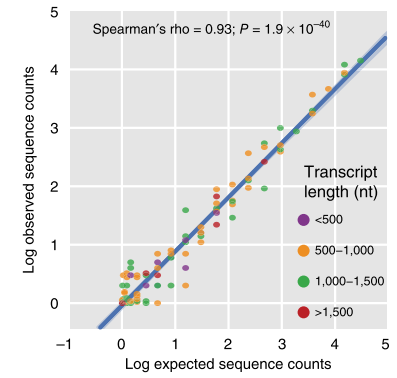 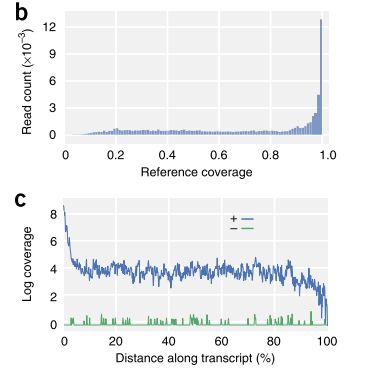 Garalde et al. Nat. Methods 2018
DIRECT RNA SEQUENCING vs ILLUMINA
Nanopore
direct RNA
Illumina
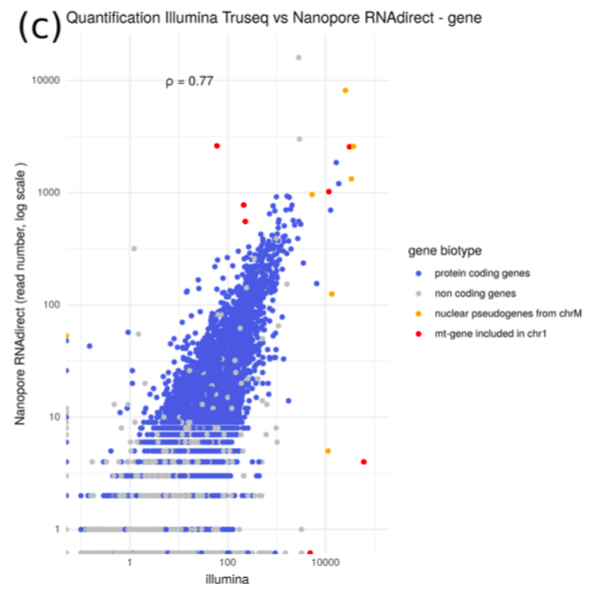 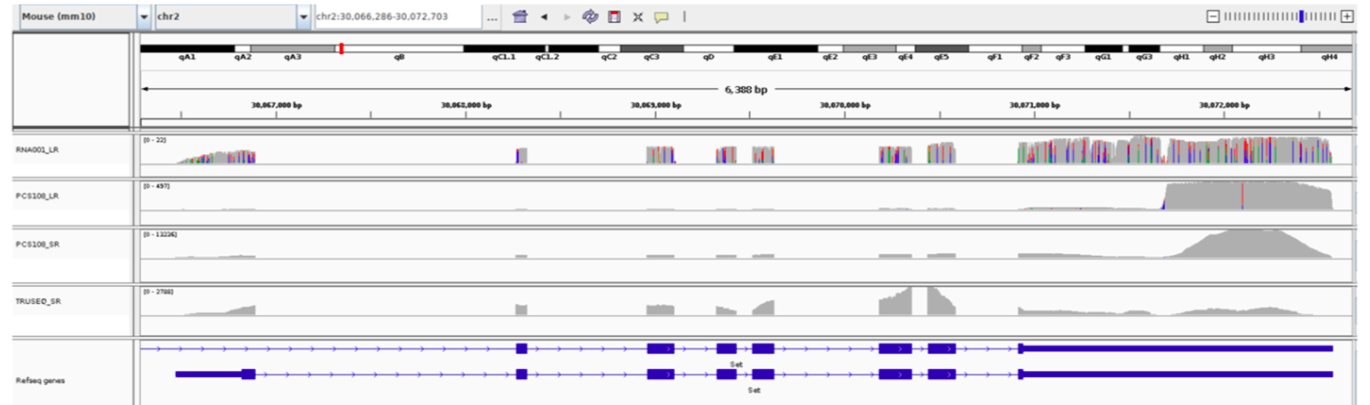 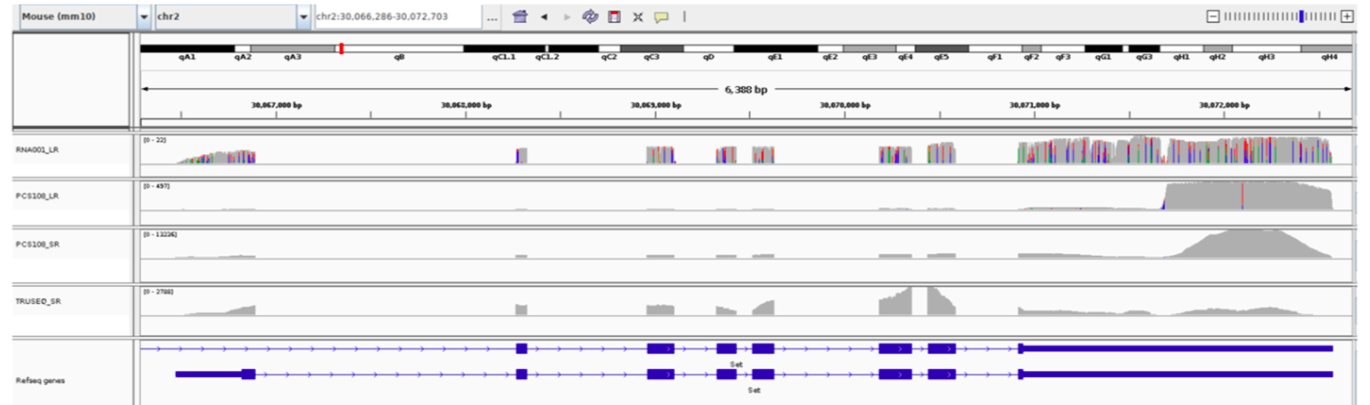 Nanopore RNA direct
(read number ; Log scale)
Illumina Truseq
Sessegolo et al. Sci. Reports 2019
DIRECT RNA SEQUENCING: INFLUENZA VIRUS GENOME
Direct RNA Sequencing of the complete Influenza A Virus Genome
Keller et al. Scientific Reports, Sept. 2018
For the first time a complete genome of an RNA virus sequenced in its original form
Influenza A viruses are negative-sense segmented RNA viruses (8 segments)
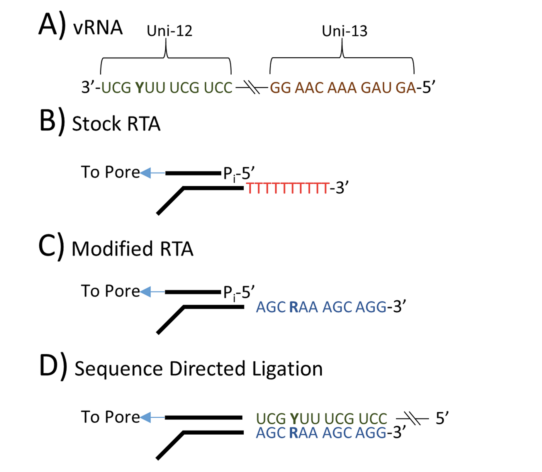 sequencing of complete genome with 100% nucleotide coverage, 99% consensus identity

Potential to identify and quantify splice variants, base modifications
not practically measurable with current methods
DIRECT RNA SEQUENCING: TRANSCRIPT HAPLOTYPE
Nanopore native RNA sequencing of a human transcriptome
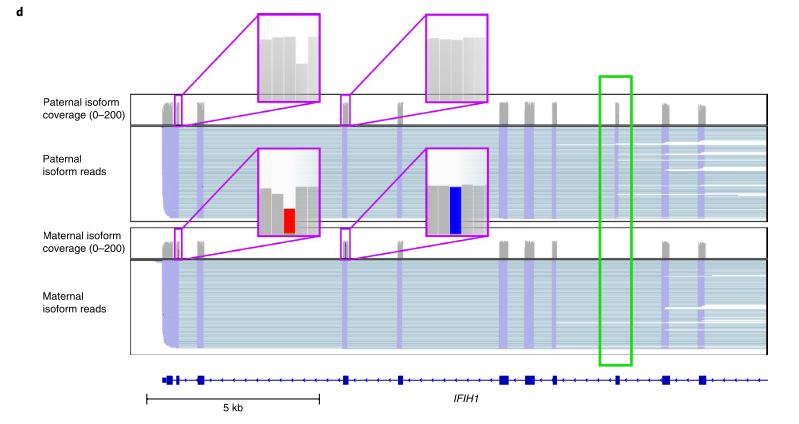 34 genes with discordant allele specificity in two isoforms
Workman et al.Nat. Methods (2019)
DIRECT RNA SEQUENCING: DETECTION OF m6A
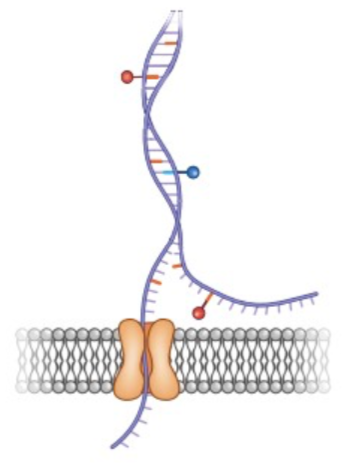 Lorenz et al. RNA 2019
Library preparation
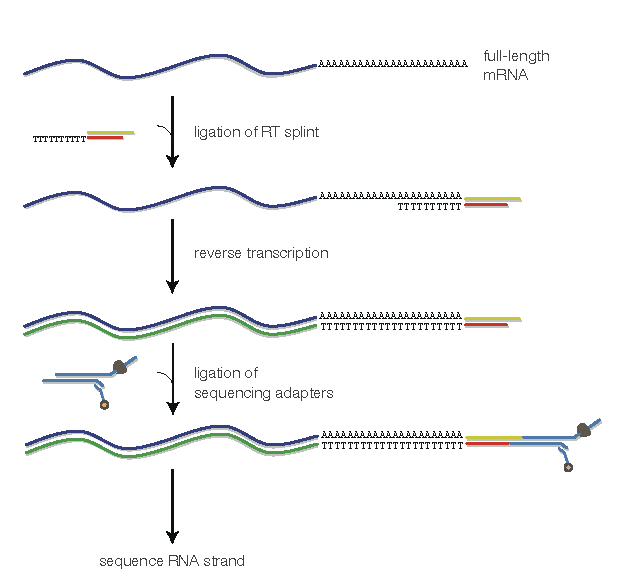 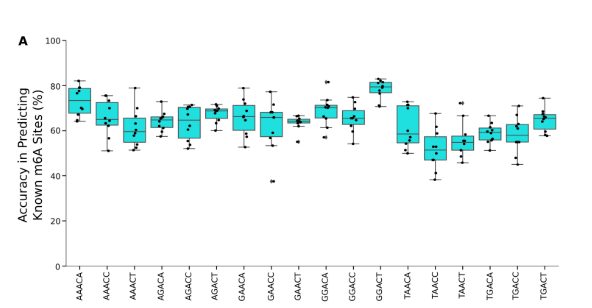 Detection of m6A with Nanopolish :

Different detection efficiency in different sites: 45% to 82% 

Context dependent detection efficiency
DIRECT RNA SEQUENCING : detection of pseudo U
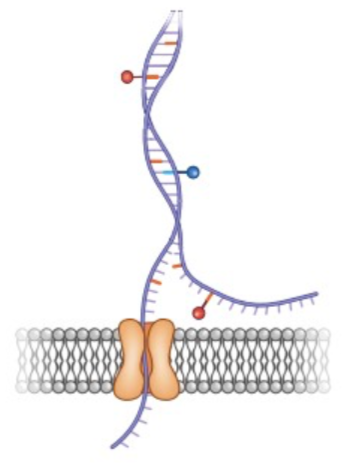 Naquin D, Gorrichon K & Costa M. I2BC Sequencing Platform 2020
1. In vitro synthesis of RNA molecules containing pseudo-U at fixed positions
pseudo U
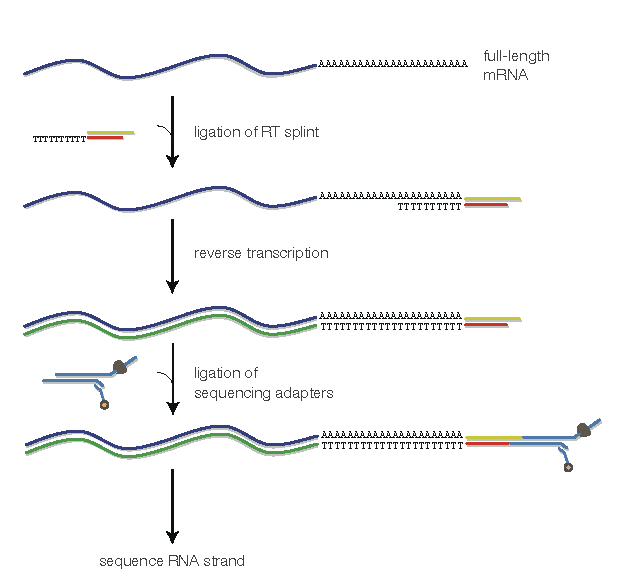 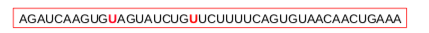 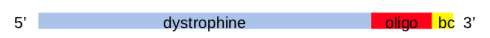 DIRECT RNA SEQUENCING : detection of pseudo U
2. Re-squiggle (Tombo)
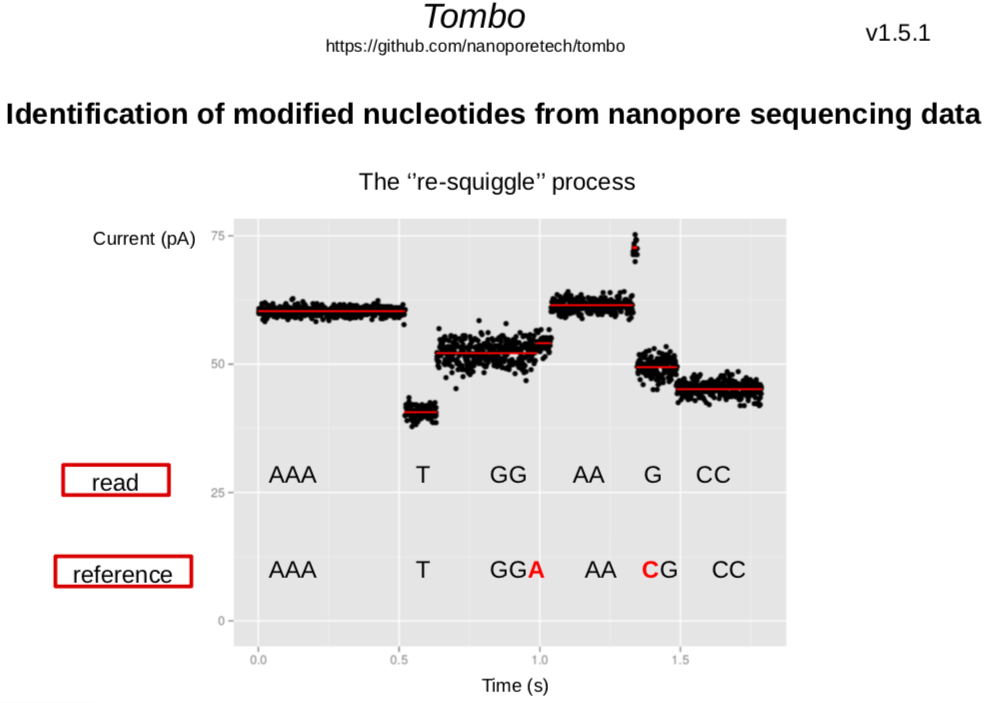 Re-squiggle: re-segmentation of the current profile
Dwell time
Current value
DIRECT RNA SEQUENCING : detection of pseudo U
2. Re-squiggle (Tombo)
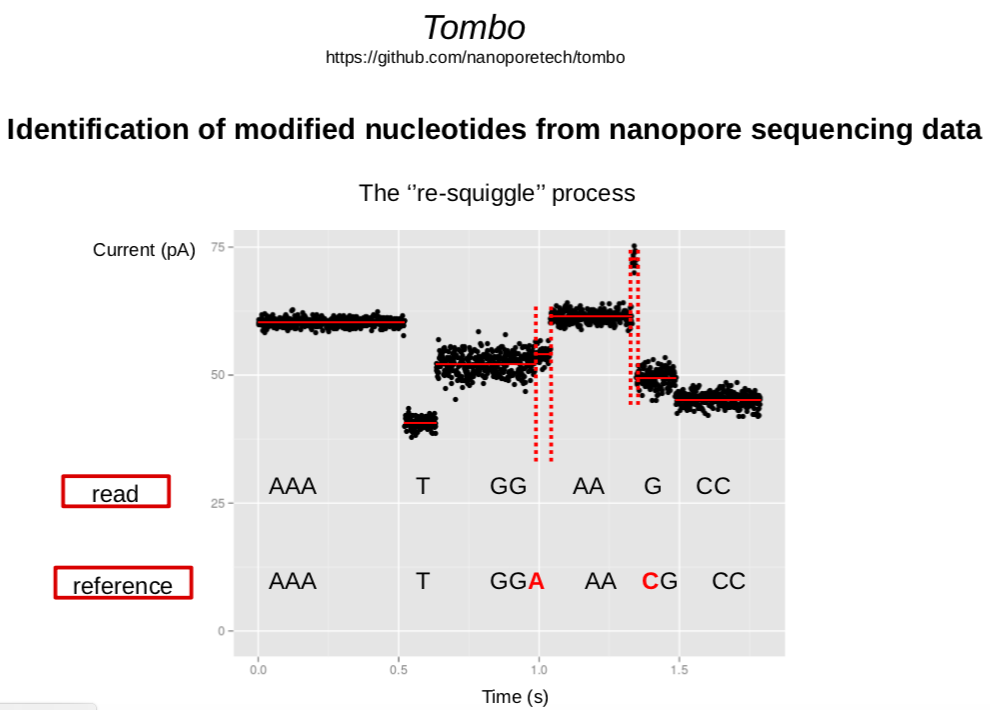 Re-squiggle: re-segmentation of the current profile
DIRECT RNA SEQUENCING : detection of pseudo U
3. Detection: KS statistics (Kolmogorov-Smirnov)
(Nanopolish)
Dwell time
Current value
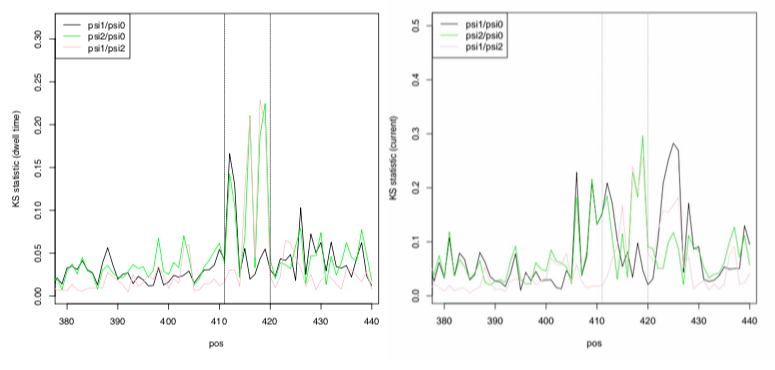 Low detection efficiency : Sn and Sp : 30 – 50 %
DIRECT RNA SEQUENCING : detection of pseudo U
Alternative strategy : detection using base calling mis-assignement
(Minimap2)
pseudo U
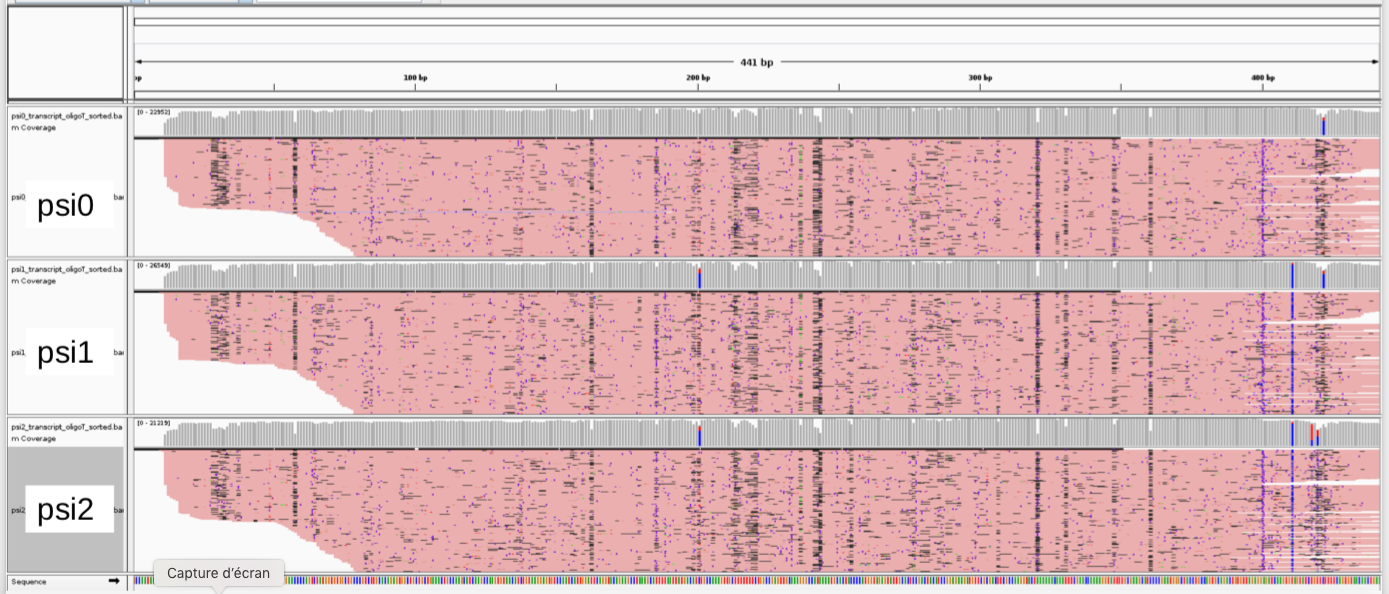 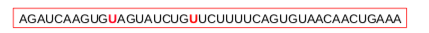 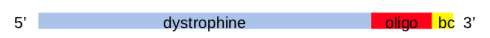 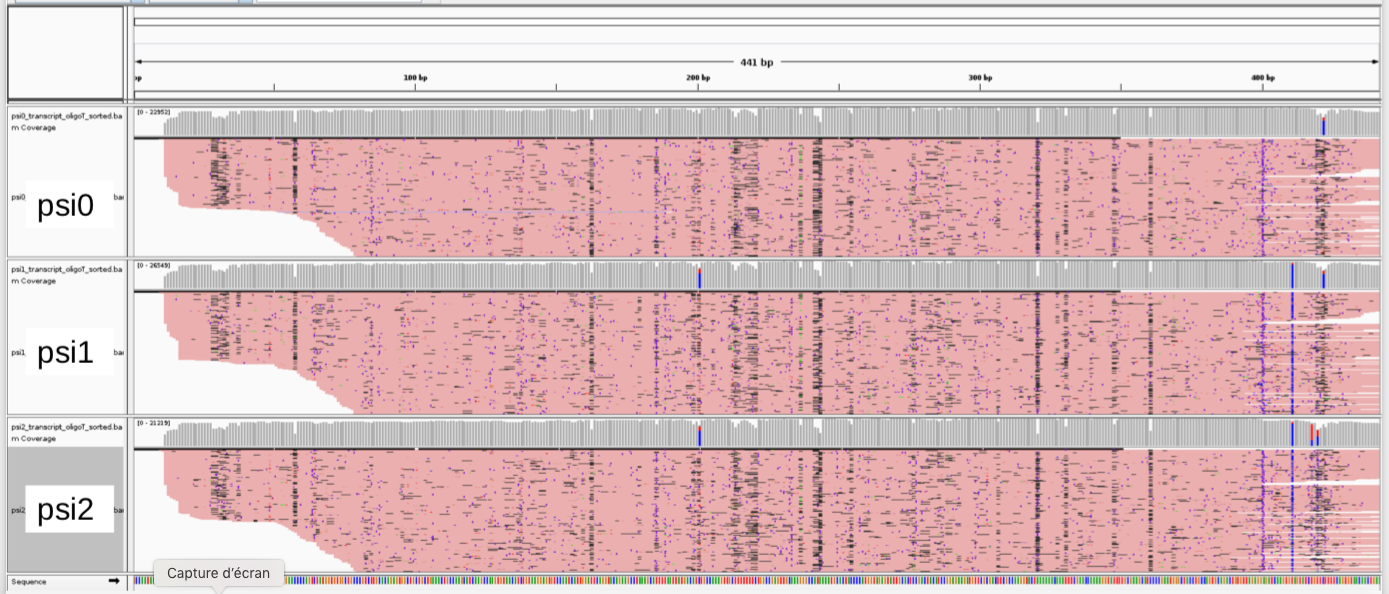 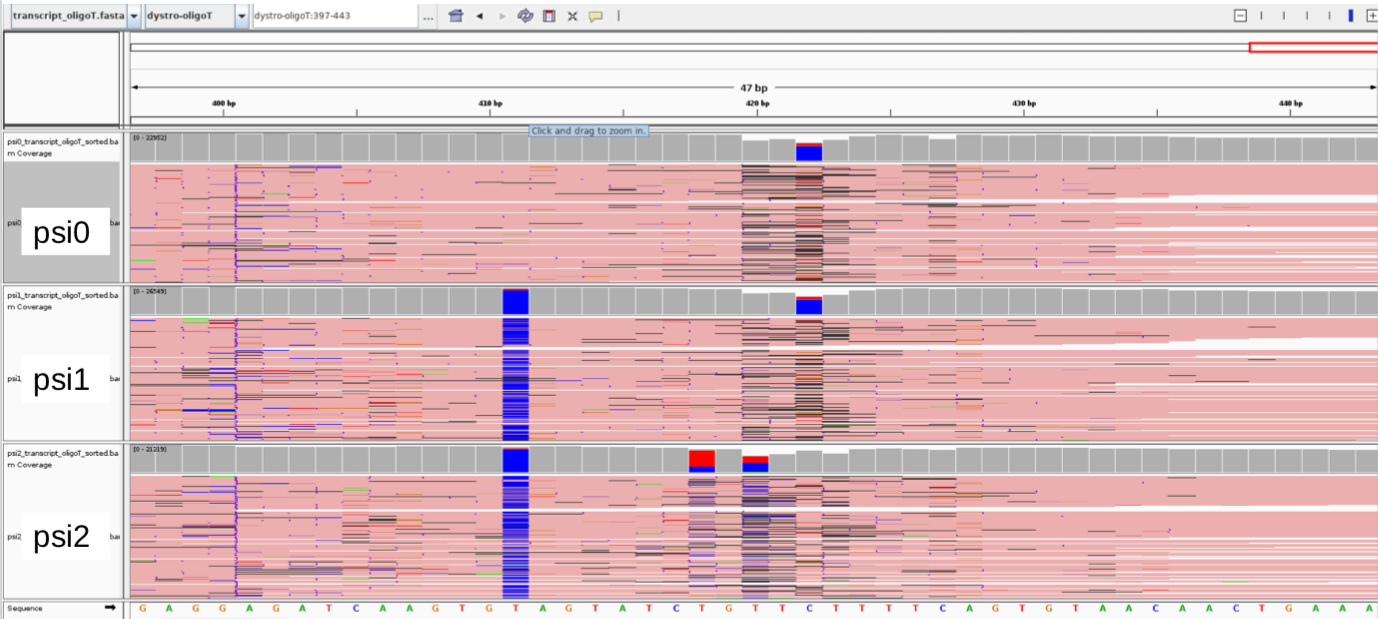 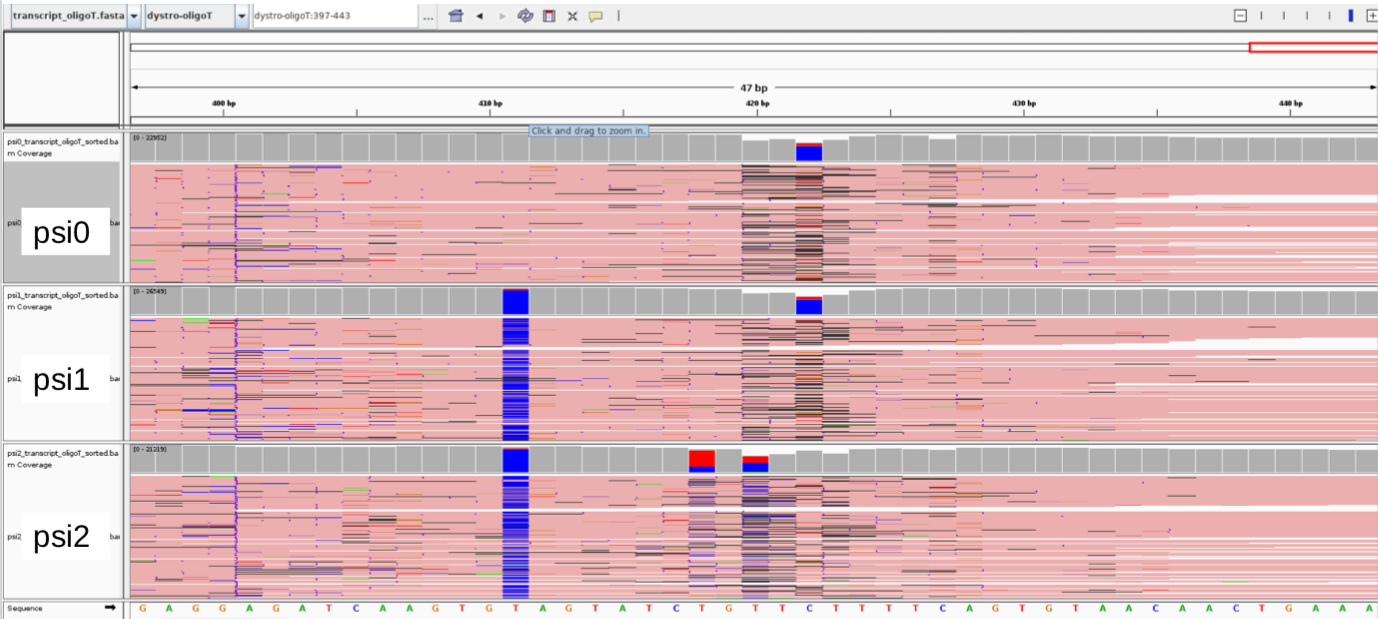 Detection : strongly context dependent
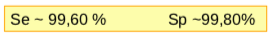 psi1
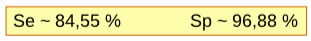 psi2
psi1
psi2
error of base calling
Recent advances
Recent advances : Assembly of PacBio HiFi reads with HiCANU
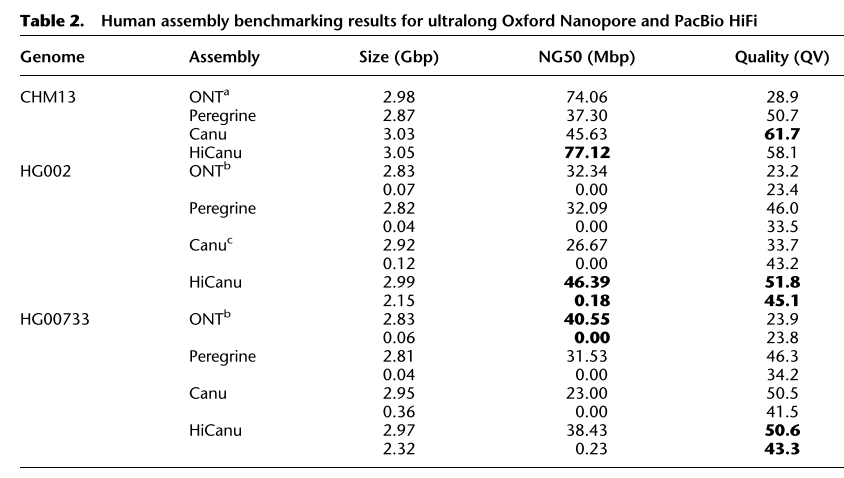 HiCanu: accurate assembly of segmental duplications, satellites, and allelic variants from high-fidelity long reads
Nurk al. Genome Research Sept. 2020
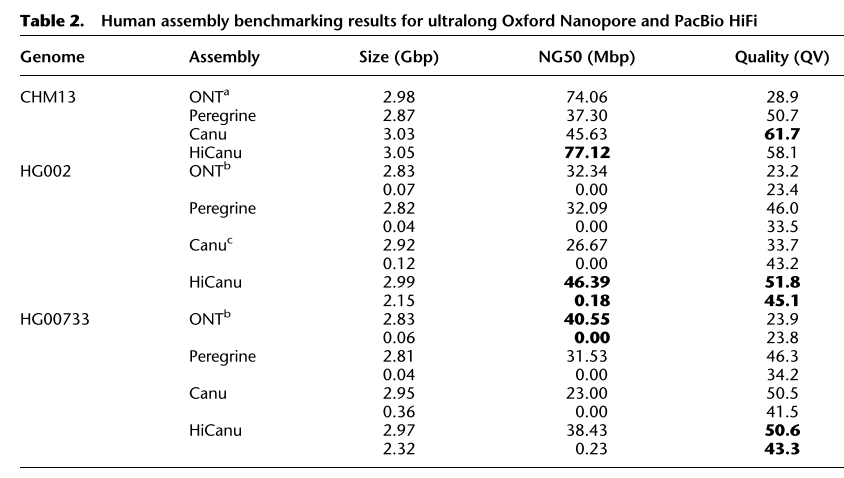 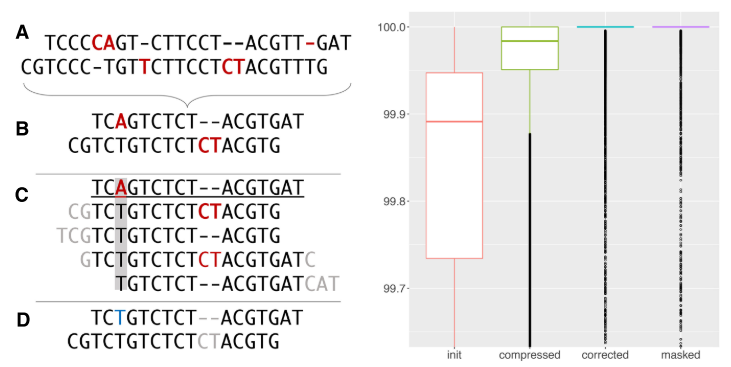 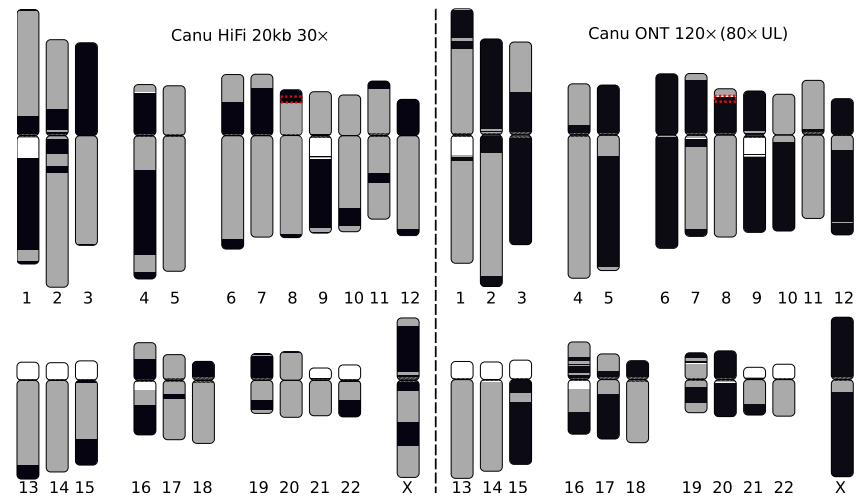 Recent advances : Nanopore and 10x Genomics Visium
The spatial landscape of gene expression isoforms in tissue sections
Lebrigand et al., bioRxiv, 2020
Spatial Isoform Transcriptomics (SiT) : Genome-wide approach to explore and discover in a tissue context : 
Isoform expression (bi-allelic expression)
Sequence heterogeneity (SNP expression)
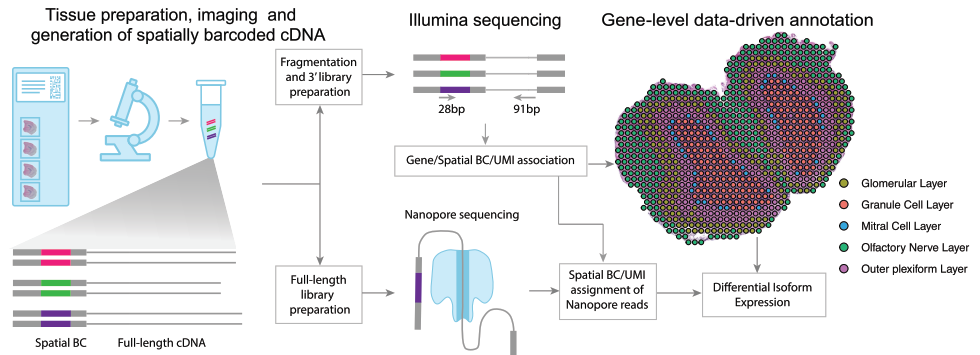 Recent advances : Illumina sequencing with Smart-seq3
Single-cell RNA counting at allele- and isoform-resolution using Smart-seq3
Hagemann-Jensenn et al. Nature Biotechnology, 2020
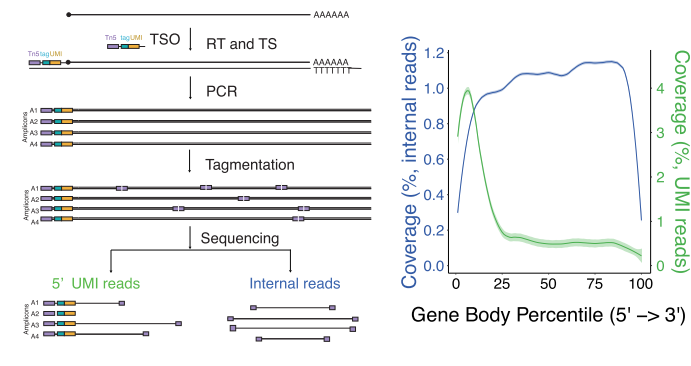 Dimensionality reduction of 3,890 human cells colored by annotated cell type
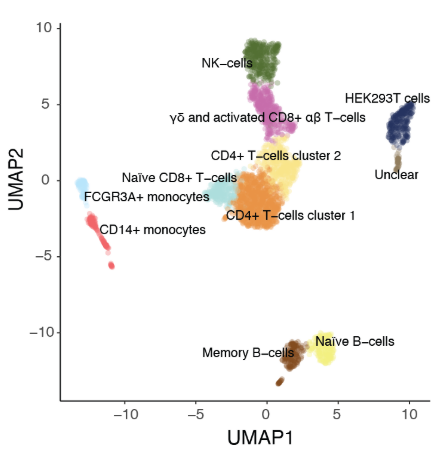 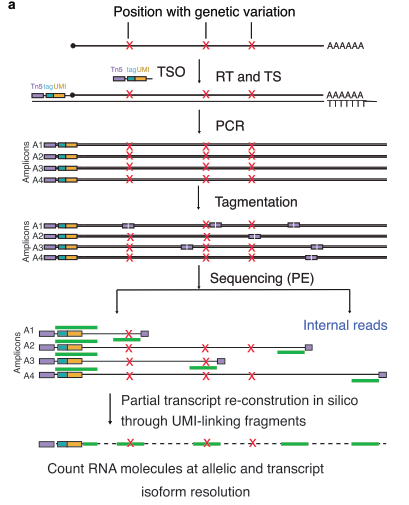 Count RNA molecules at allelic and transcript isoform resolution
Smart-seq3 :
full-length transcriptome coverage 
5′ UMI RNA          in silico  reconstruction of thousands of RNA molecules/cell
60% assignments to allelic origin
30–50% assignments to specific isoforms

Smart-seq3 greatly increased sensitivity compared to Smart-seq2 detecting thousands more transcripts/cell
The structure, function, and evolution of a complete human chromosome 8
Logsdon et al., bioRxiv, Sept 2020
First complete linear assembly of a human autosomal chromosome.
It resolves the sequence of five previously long-standing gaps : 
2.08 Mbp centromeric α-satellite array
644 kbp defensin copy number polymorphism 
863 kbp variable number tandem repeat at chromosome 8q21.2 (neocentromere)
Etc..

Barcoded Ultra-long Nanopore reads assembled into a scaffold 
Regions within the scaffold with high sequence identity with PacBio HiFi contigs are replaced, thereby improving the base accuracy to >99.99%.
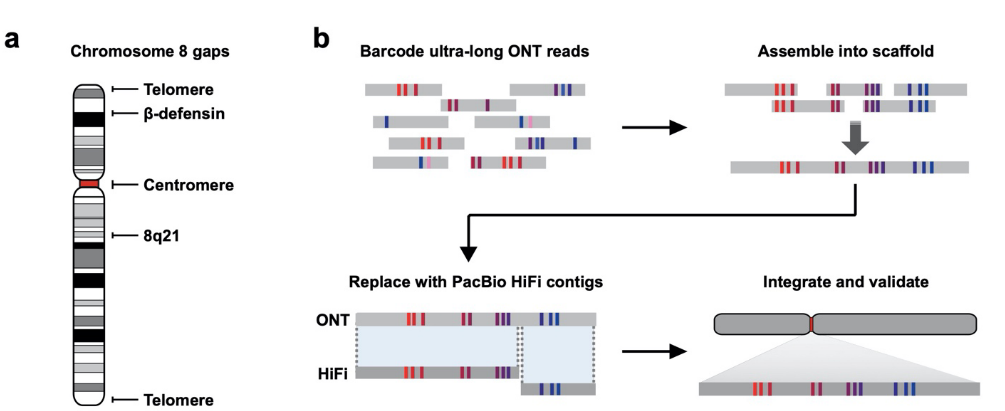 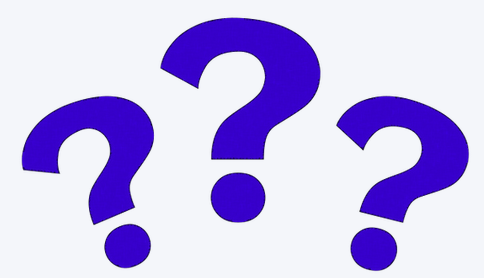 Summary
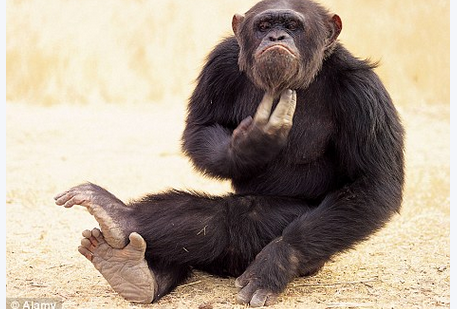 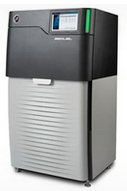 PacBio
Maximum read length :  200 kb
CCS sequencing (HiFI reads) : 
Very low error rate, better genome assembly
Sequencing of cDNAs (resolution of alternative splicing)
Detection of modified DNA (6mA >> 5mC)

Nanopore
Very light sequencing system 
Very long reads : maximum length >> 200 kb
Detection of modified DNA (5mC >> 6mA)
Direct sequencing of RNA :
Direct RNA-seq
Detection of modified RNA (6mA, pseudo U) 

Illumina
Reconstruction of complete cDNAs with Smartseq3 :
Reconstruction of thousands of RNA molecules per cell
RNA quantification at allele and isoform resolution
PacBio
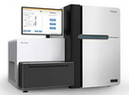 Illumina
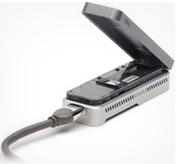 Nanopore